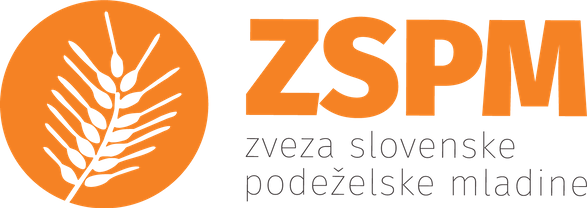 NASLOV PREDSTAVITVE
Ime priimek
naziv/ e-mail
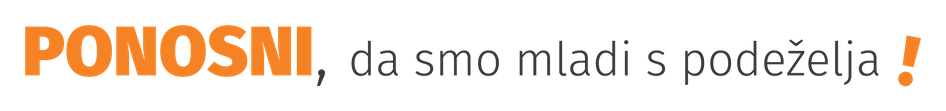 NASLOV PREDSTAVITVE
Ime priimek
naziv/ e-mail
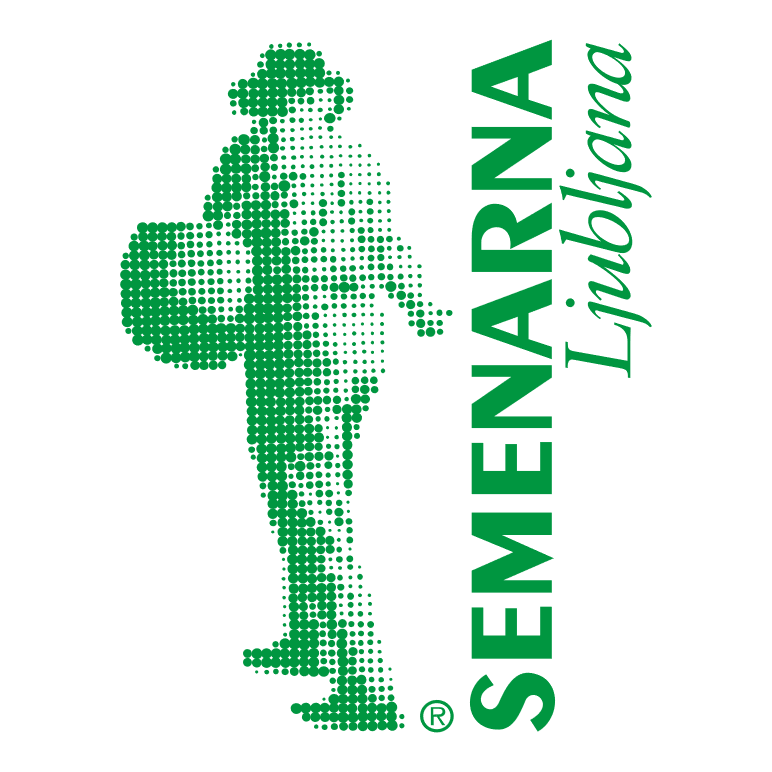 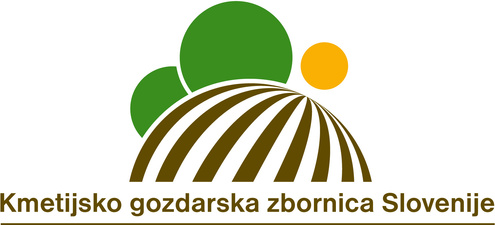 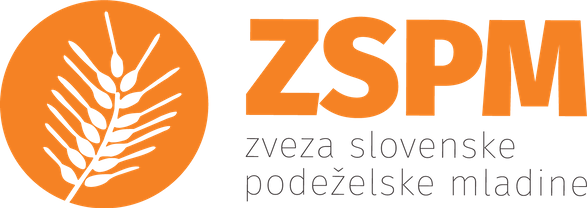 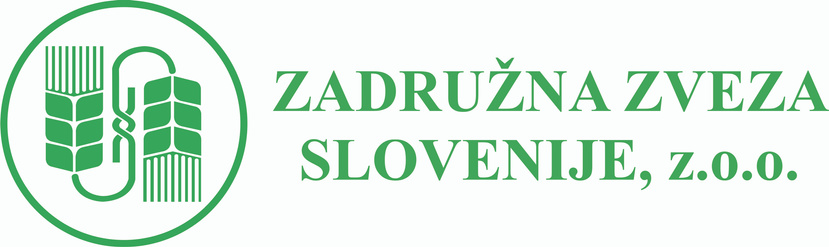 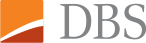 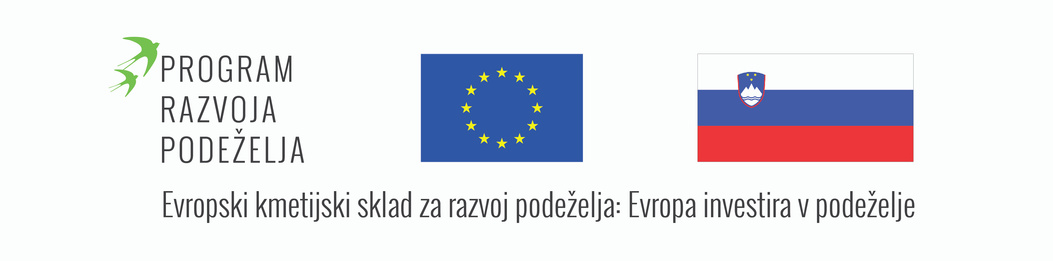 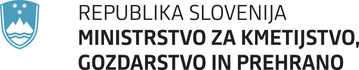 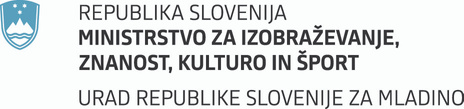 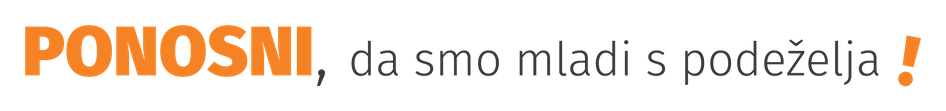 Kazalo
1.
4.
Naslov
Naslov
2.
5.
Naslov
Naslov
3.
6.
Naslov
Naslov
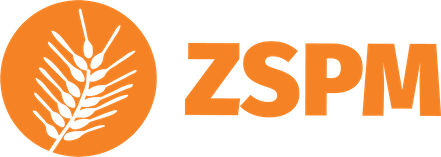 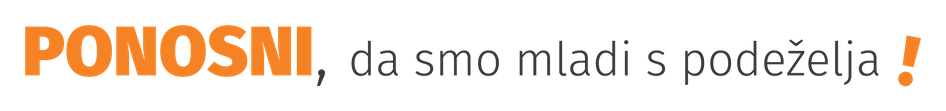 1.
2.
3.
Kazalo
Naslov
Naslov
Naslov
Naslov
4.
Naslov
5.
Naslov
6.
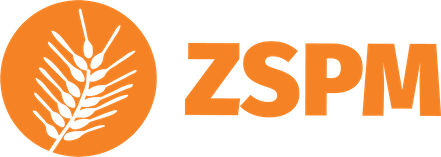 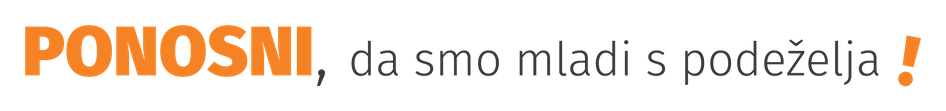 Naslov
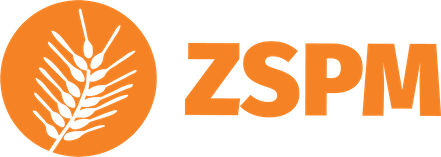 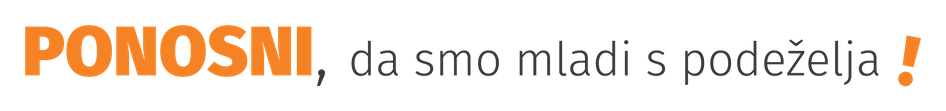 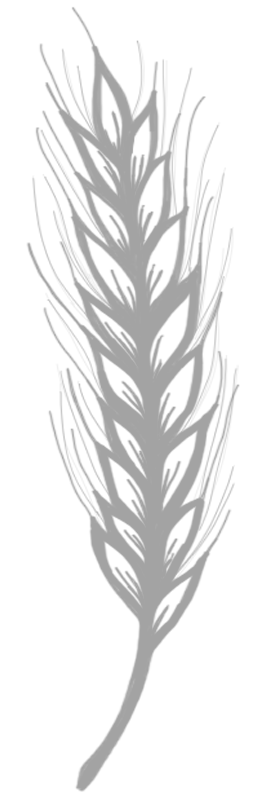 Naslov
Presentations are communication tools that can be used as lectures, reports, and more. Presentations are communication tools that can be used as lectures, reports, and more.
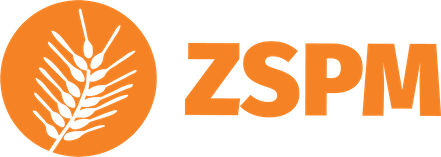 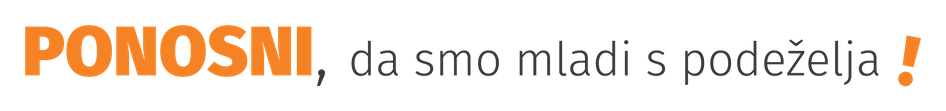 Naslov
Podnaslov
Lorem ipsum
lorem ipsum
Lorem ipsum dolor sit amet, consectetur adipiscing elit. Quisque erat enim, pellentesque quis porta nec, ultricies at turpis. Aenean tristique id lacus ac blandit. Sed a lectus arcu.
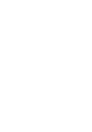 Lorem ipsum dolor sit amet, consectetur adipiscing elit. 
Quisque erat enim, pellentesque quis porta nec, ultricies at turpis.
 Aenean tristique id lacus ac blandit. Sed a lectus arcu. 
Nunc libero purus, cursus vitae tortor ut, lacinia imperdiet eros. 
Pellentesque sit amet mattis turpis.
Lorem ipsum
lorem ipsum
Lorem ipsum dolor sit amet, consectetur.
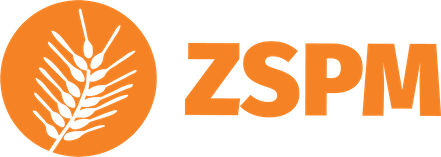 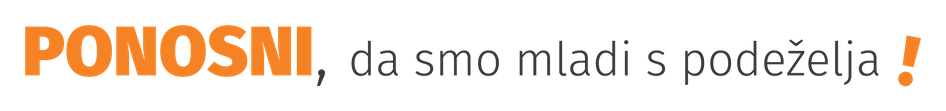 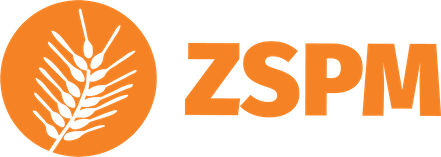 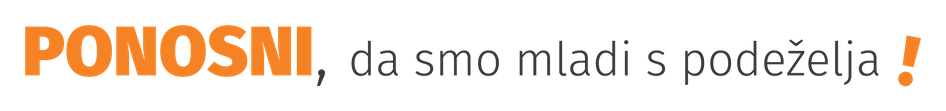 Naslov
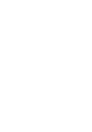 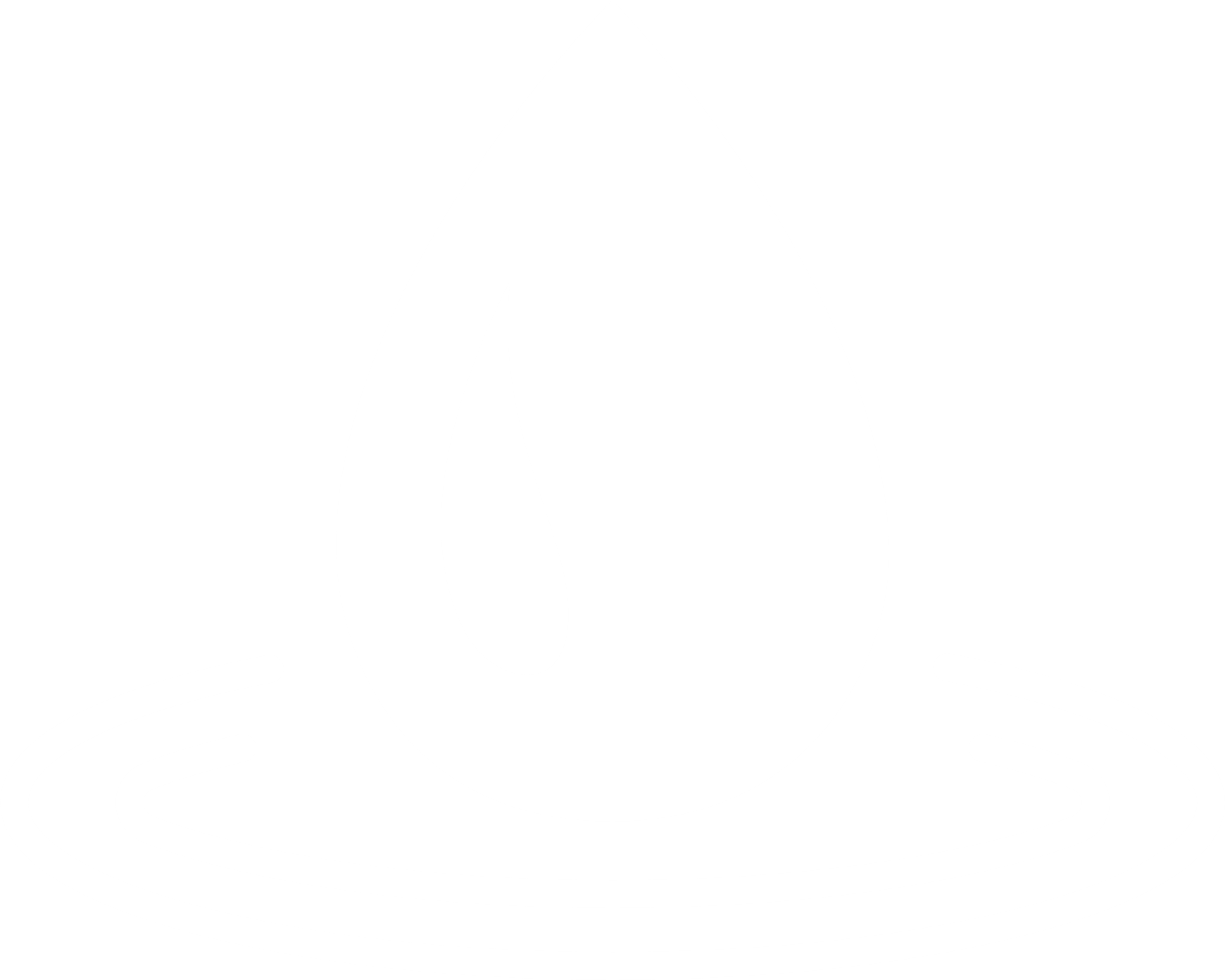 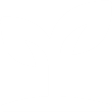 Podnaslov
Podnaslov
Podnaslov
Presentations are communication tools that can be used as lectures, reports, and more.
Presentations are communication tools that can be used as lectures, reports, and more.
Presentations are communication tools that can be used as lectures, reports, and more.
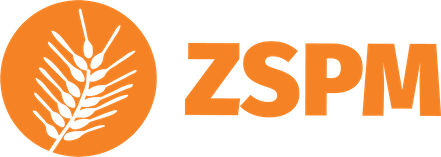 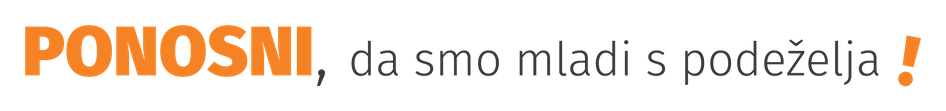 Naslov
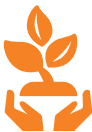 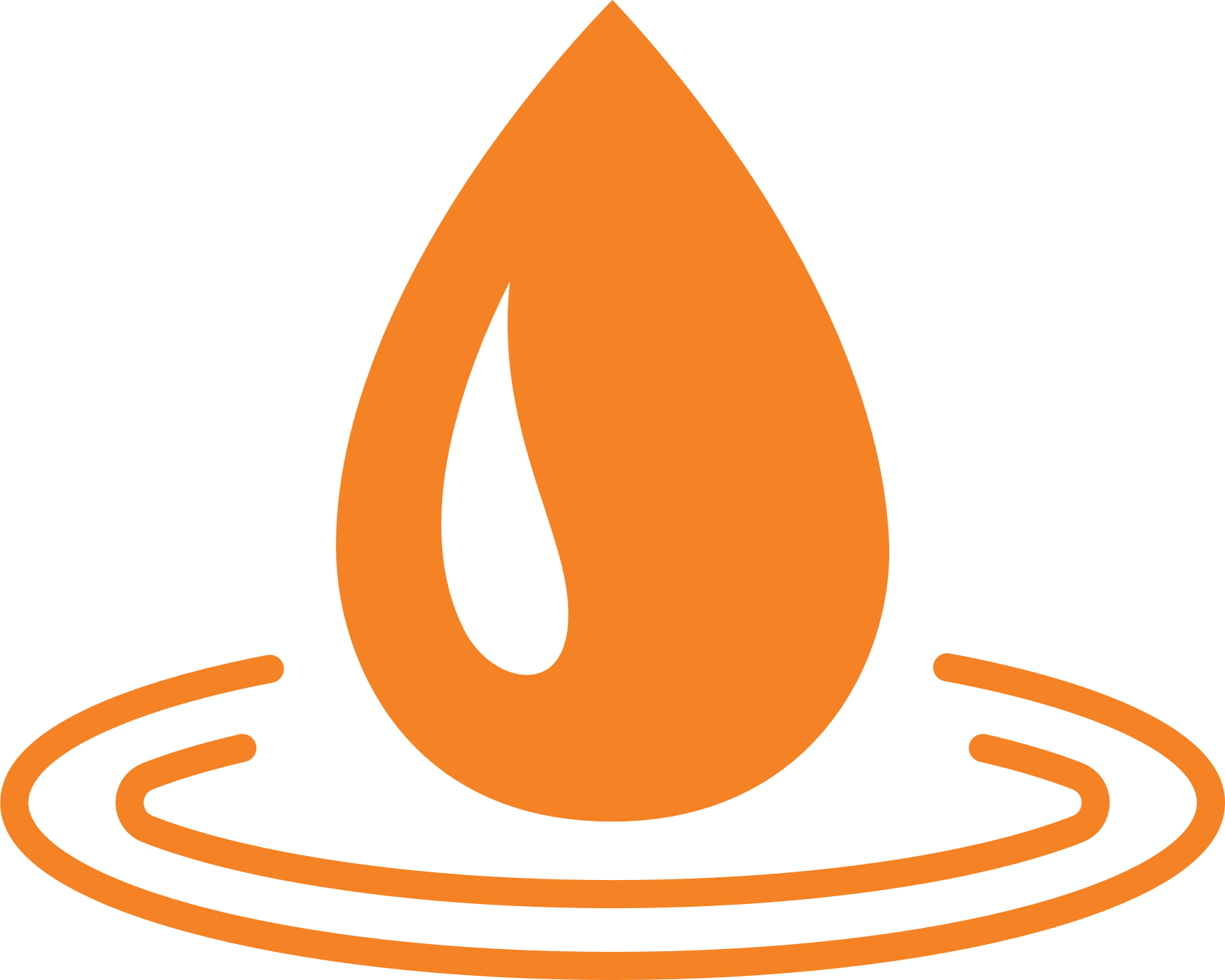 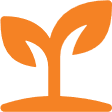 Podnaslov
Podnaslov
Podnaslov
Presentations are communication tools that can be used as lectures, reports, and more.
Presentations are communication tools that can be used as lectures, reports, and more.
Presentations are communication tools that can be used as lectures, reports, and more.
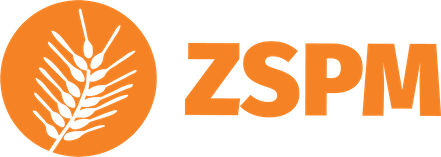 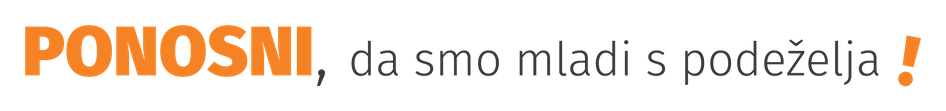 Naslov
Lorem ipsum dolor sit amet, consectetur adipiscing elit. Quisque erat enim, pellentesque quis porta nec, ultricies at turpis. Aenean tristique id lacus ac blandit. Sed a lectus arcu.
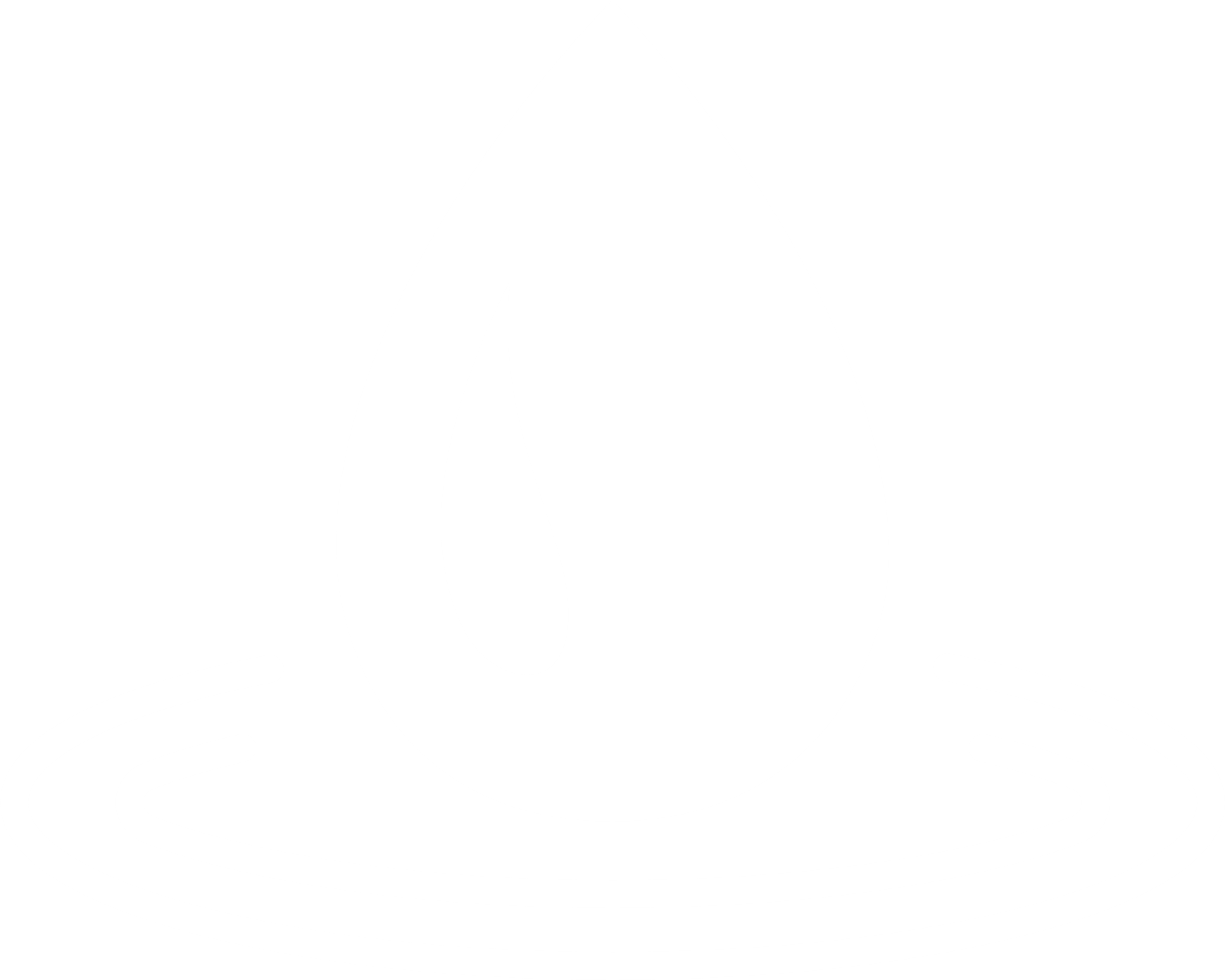 Lorem ipsum dolor sit amet, consectetur adipiscing elit. Quisque erat enim, pellentesque quis porta nec, ultricies at turpis. Aenean tristique id lacus ac blandit. Sed a lectus arcu.
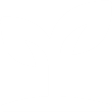 Lorem ipsum dolor sit amet, consectetur adipiscing elit. Quisque erat enim, pellentesque quis porta nec, ultricies at turpis. Aenean tristique id lacus ac blandit. Sed a lectus arcu.
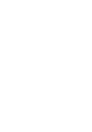 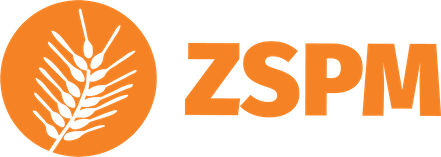 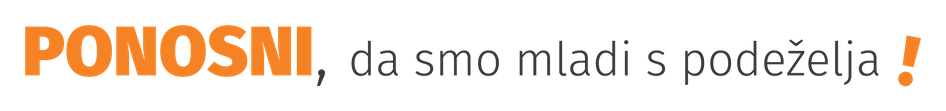 Naslov
Lorem ipsum
lorem ipsum
Lorem ipsum
lorem ipsum
Lorem ipsum
lorem ipsum
Lorem ipsum dolor sit amet, consectetur adipiscing elit. Quisque erat enim, pellentesque quis porta nec, ultricies at turpis. Aenean tristique id lacus ac blandit. Sed a lectus arcu. Nunc libero purus, cursus vitae tortor ut, lacinia imperdiet eros. Pellentesque sit amet mattis turpis.
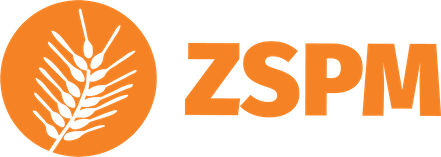 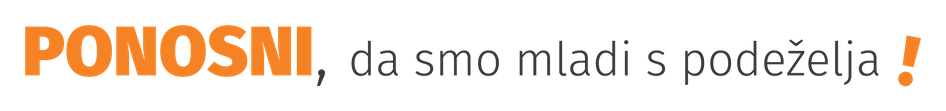 Naslov
Element 1
Element 1
Element 1
Element 1
Element 1
Element 1
Element 1
Element 1
Element 1
Element 1
Element 1
Element 1
Element 1
Element 1
Element 1
Element 1
Element 1
Element 1
Element 1
Element 1
Element 1
Element 1
Element 1
Element 1
Element 1
Element 1
Element 1
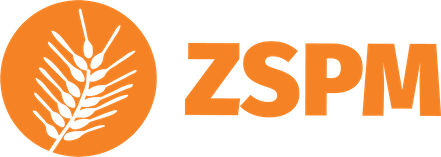 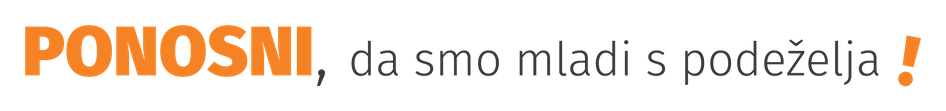 Naslov
Podnaslov
Podnaslov
Podnaslov
Podnaslov
Presentations are communication tools that can be used as lectures, reports, and more. Presentations are communication tools.
Presentations are communication tools that can be used as lectures, reports, and more. Presentations are communication tools.
Presentations are communication tools that can be used as lectures, reports, and more. Presentations are communication tools.
Presentations are communication tools that can be used as lectures, reports, and more. Presentations are communication tools.
Presentations are communication tools.
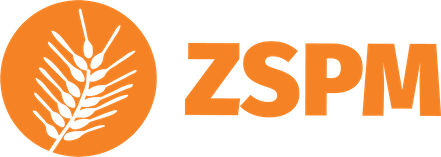 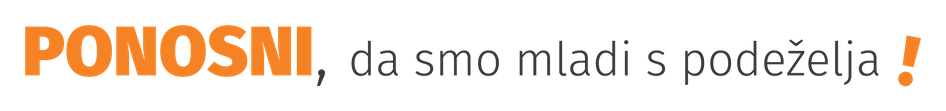 Naslov
Presentations are communication tools
Presentations are communication tools
Presentations are communication tools
Presentations are communication tools that can be used as lectures, reports, and more.
Presentations are communication tools that can be used as lectures, reports, and more.
Presentations are communication tools that can be used as lectures, reports, and more.
Presentations are communication tools
Presentations are communication tools
Presentations are communication tools
Presentations are communication tools that can be used as lectures, reports, and more.
Presentations are communication tools that can be used as lectures, reports, and more.
Presentations are communication tools that can be used as lectures, reports, and more.
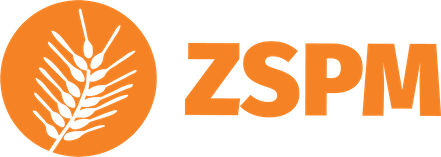 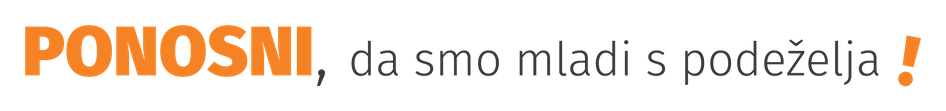 Naslov
Presentations are communication tools that can be used as lectures, reports.
Presentations are communication tools that can be used as lectures, reports.
Presentations are communication tools that can be used as lectures, reports.
“Be the change that you wish to see in the world.”
― Mahatma Gandhi
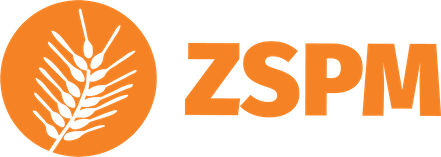 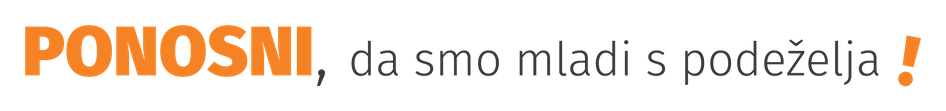 Naslov
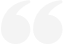 Presentations are communication tools that can be used as lectures, reports, and more. Presentations are communication tools that can be used as lectures, reports, and more.
Presentations are communication tools that can be used as lectures, reports, and more.
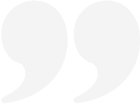 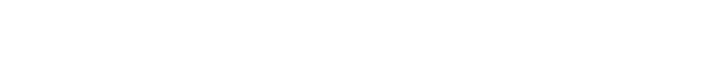 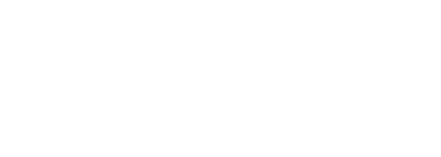 “Be the change that you wish to see in the world.”
― Mahatma Gandhi
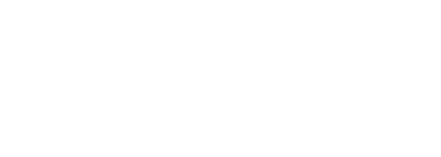 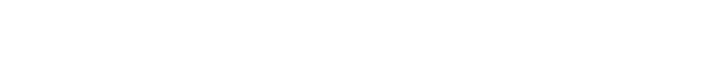 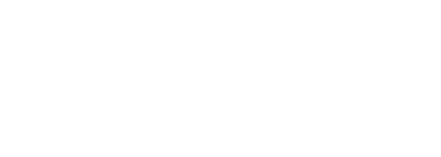 “Be the change that you wish to see in the world.”
― Mahatma Gandhi
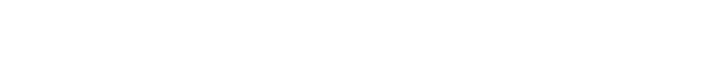 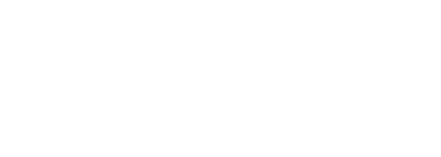 “Be the change that you wish to see in the world.”
― Mahatma Gandhi
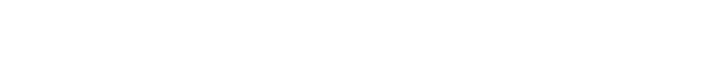 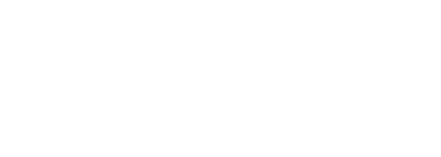 “Be the change that you wish to see in the world.”
― Mahatma Gandhi
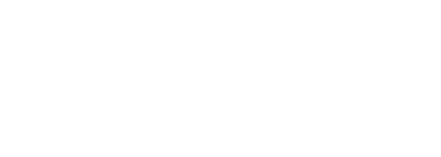 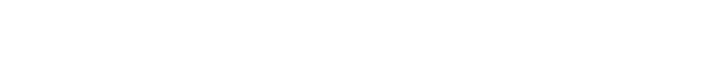 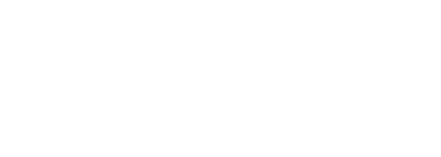 “Be the change that you wish to see in the world.”
― Mahatma Gandhi
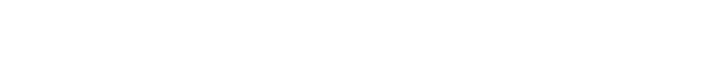 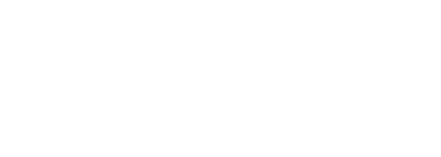 “Be the change that you wish to see in the world.”
― Mahatma Gandhi
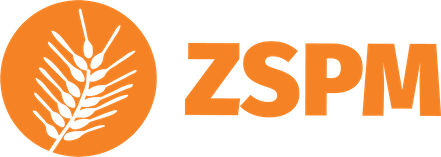 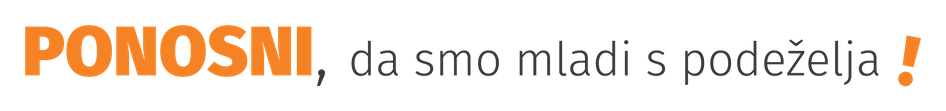 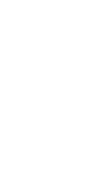 Kontakt
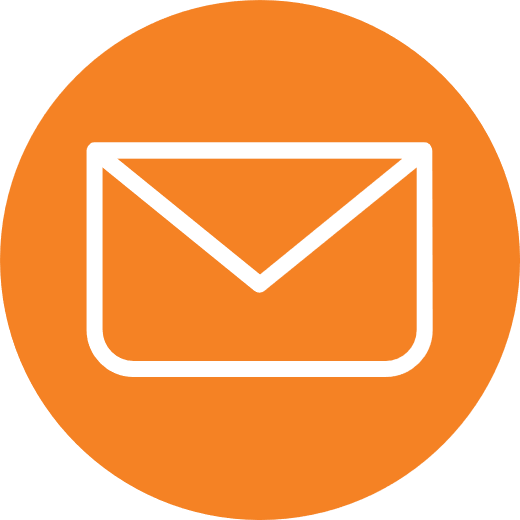 Zveza slovenske podeželske mladine
info@zspm.si
@zvezaspm
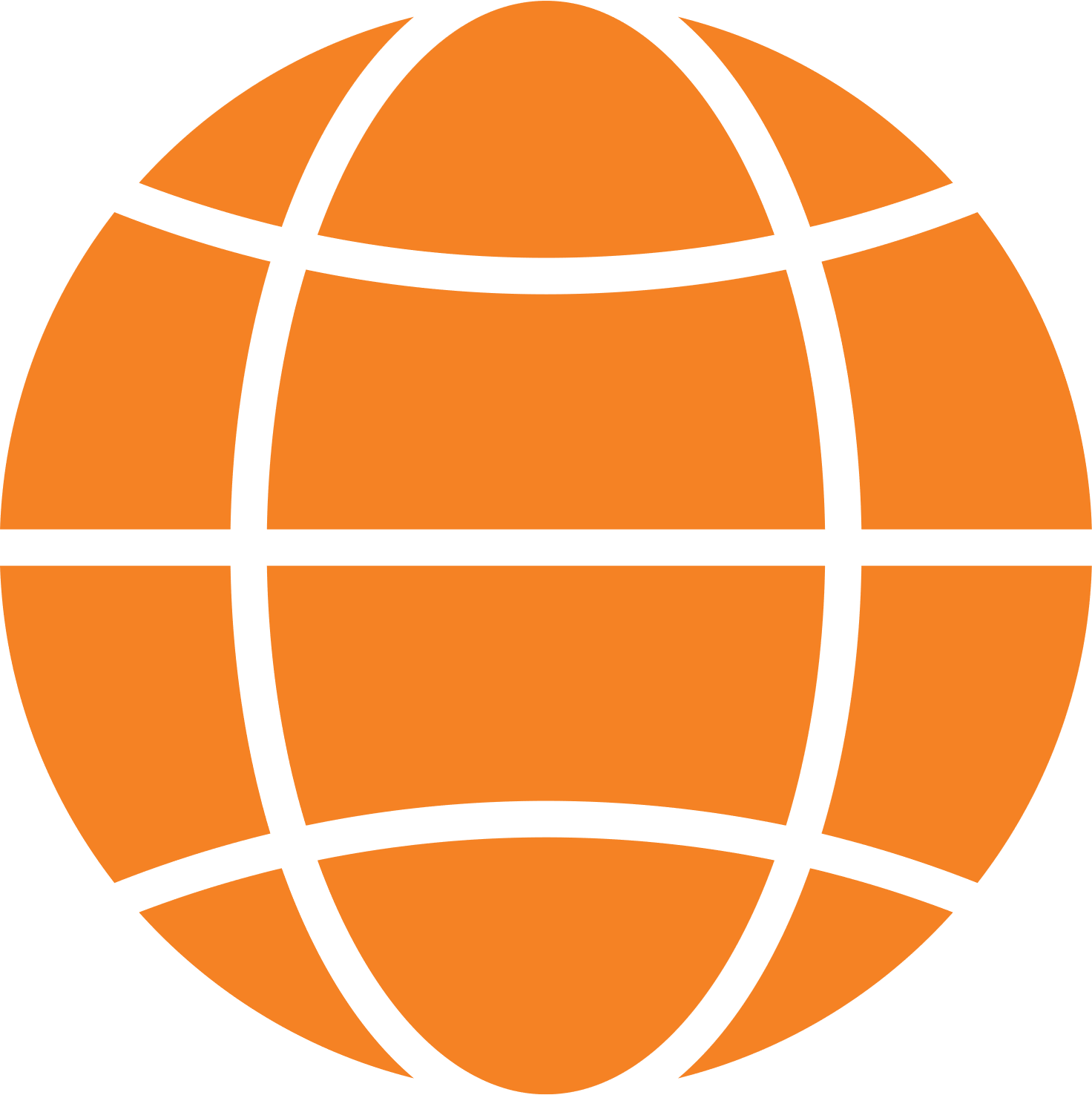 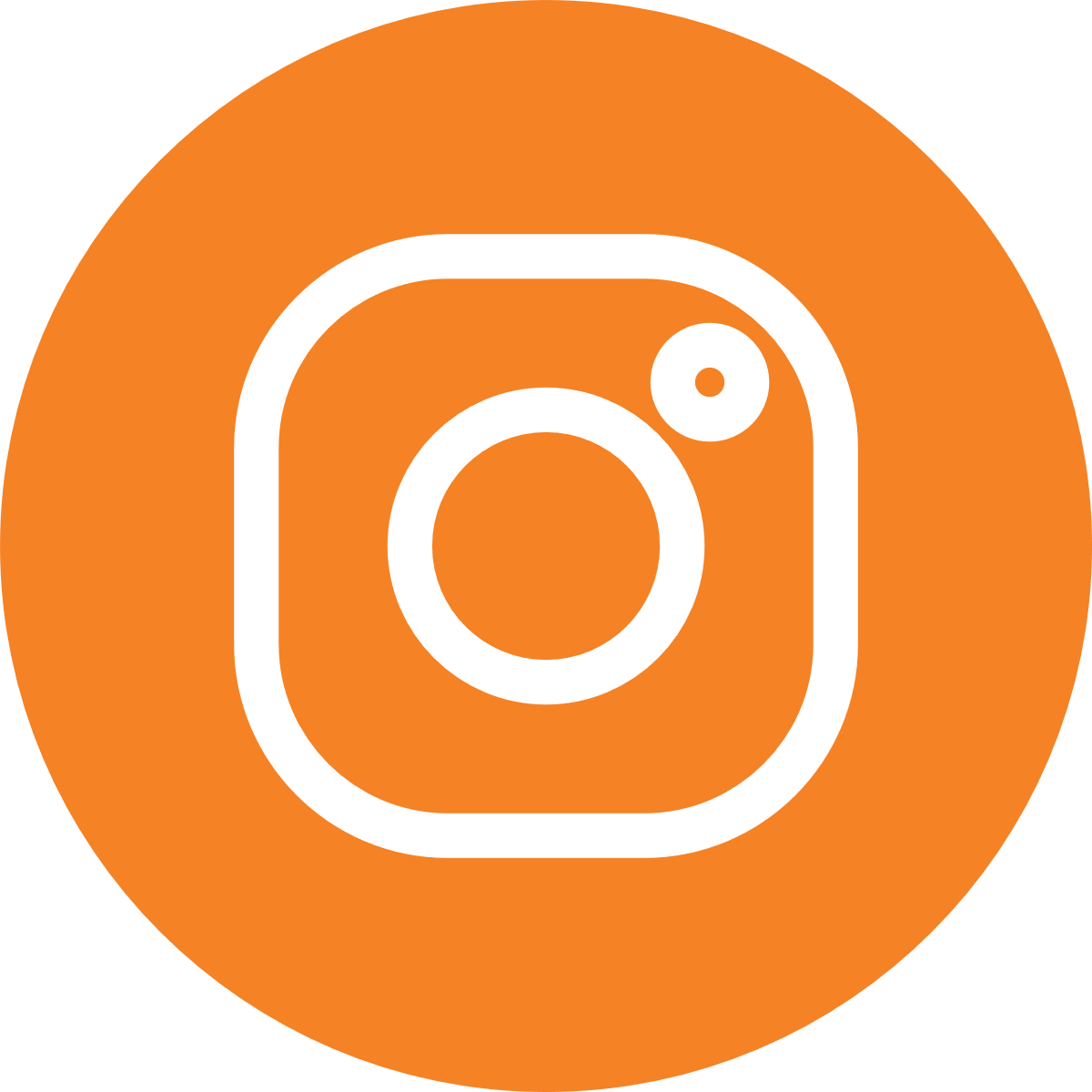 http://www.zspm.si/
podezelskamladina
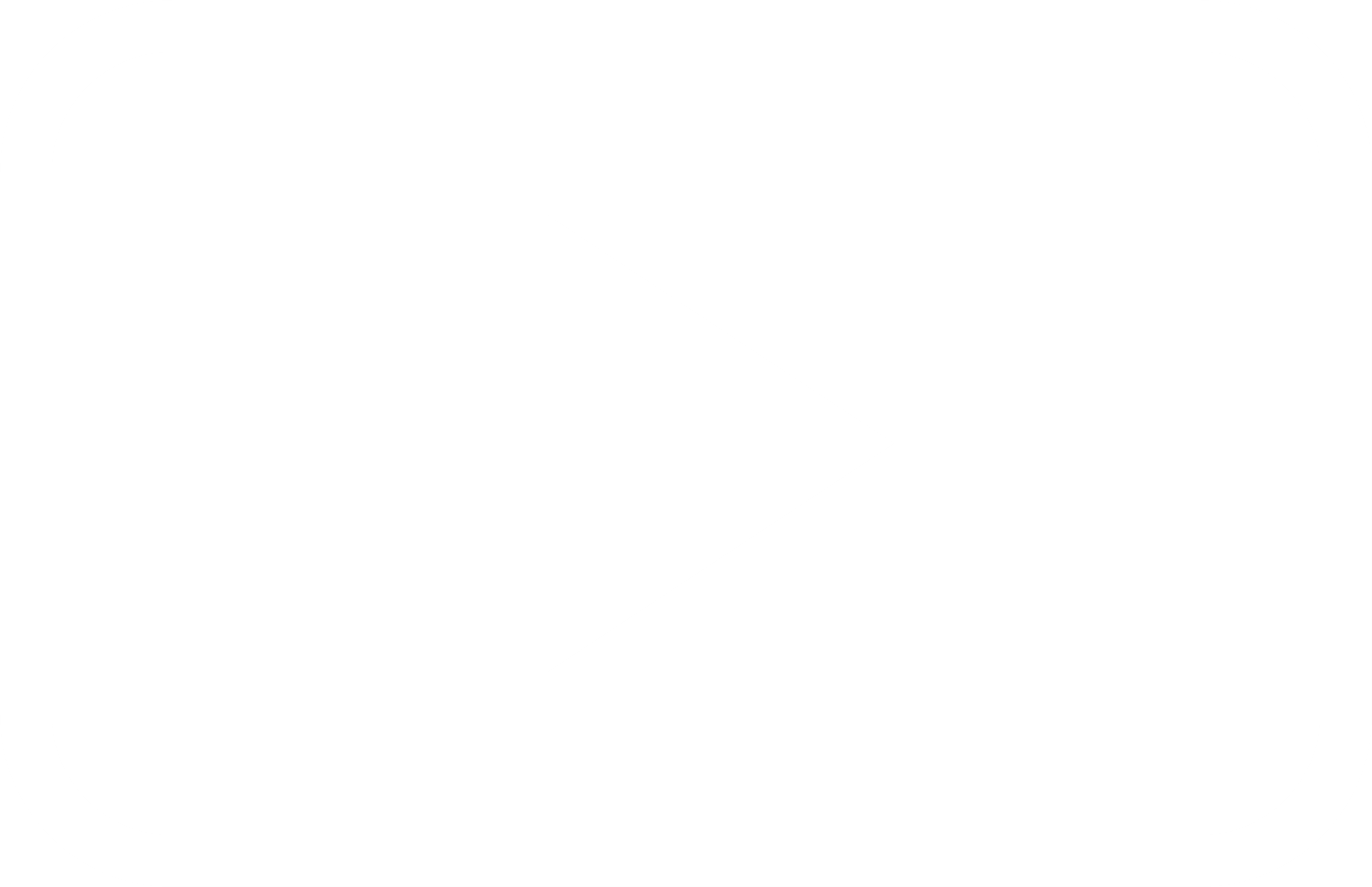 podeželska mladina
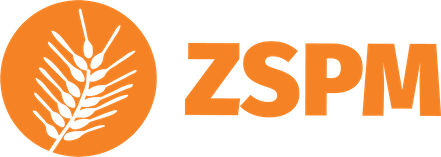 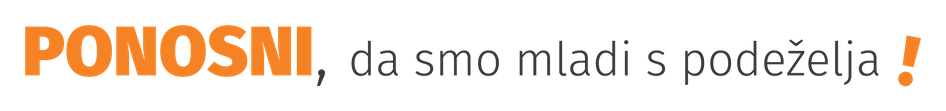 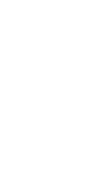 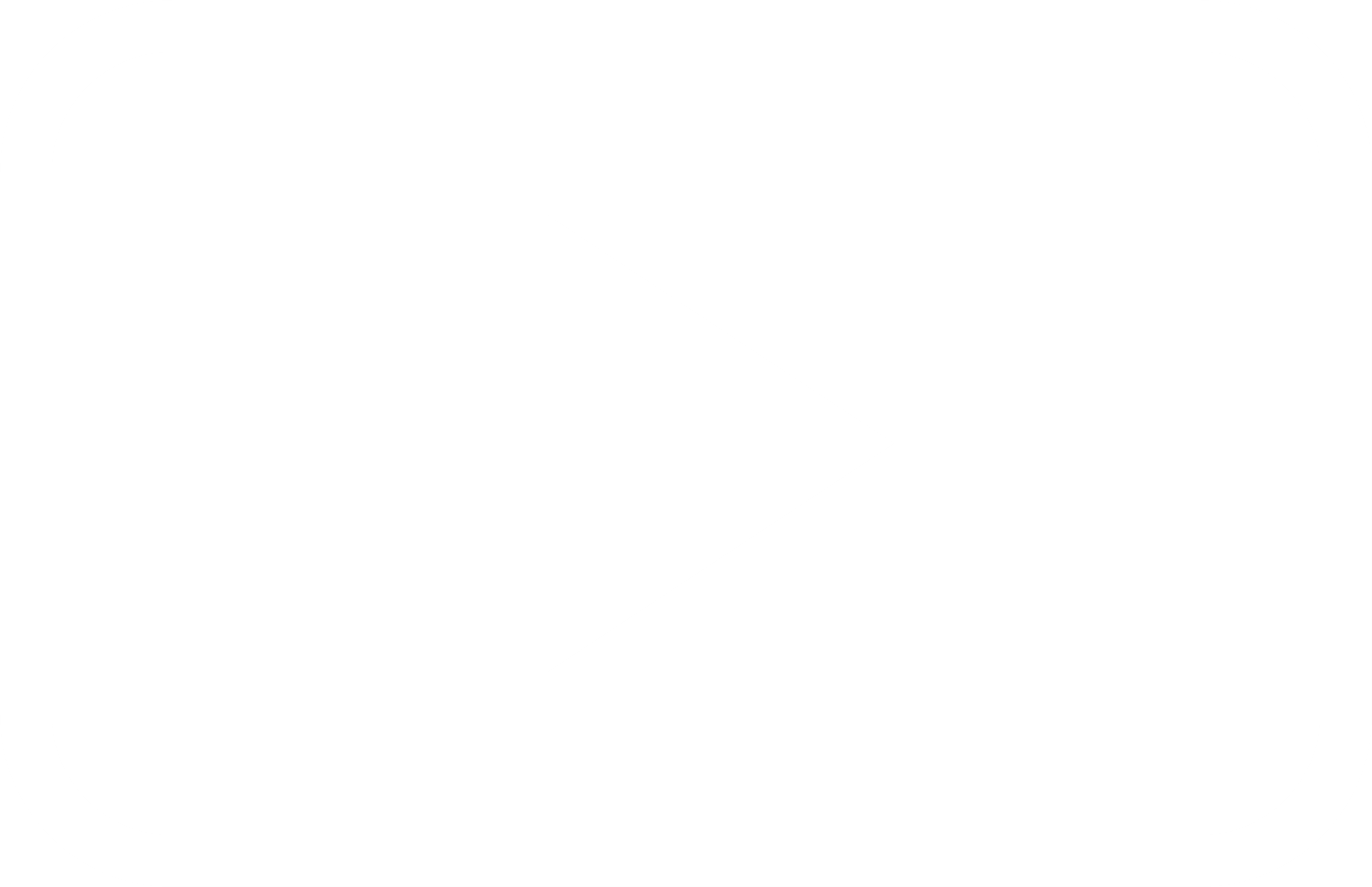 Naslov
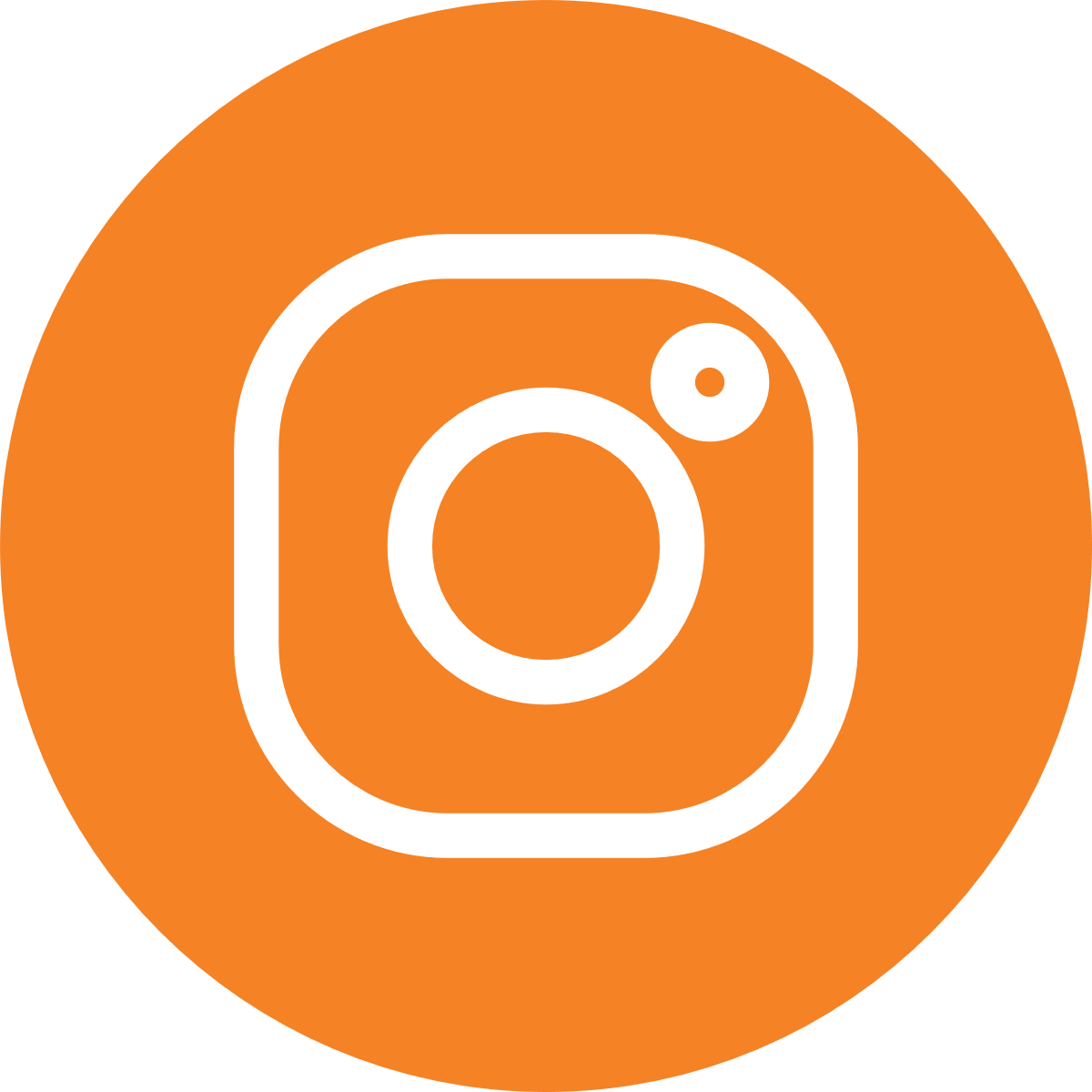 podezelskamladina
Zveza slovenske podeželske mladine
podeželska mladina
@zvezaspm
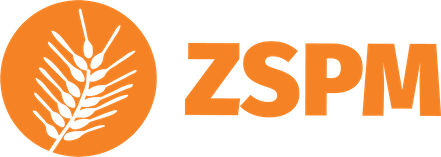 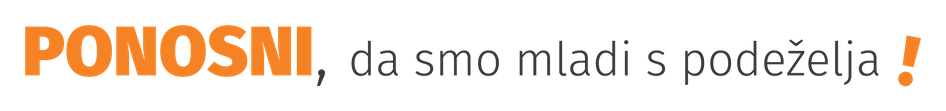 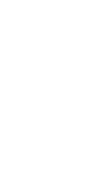 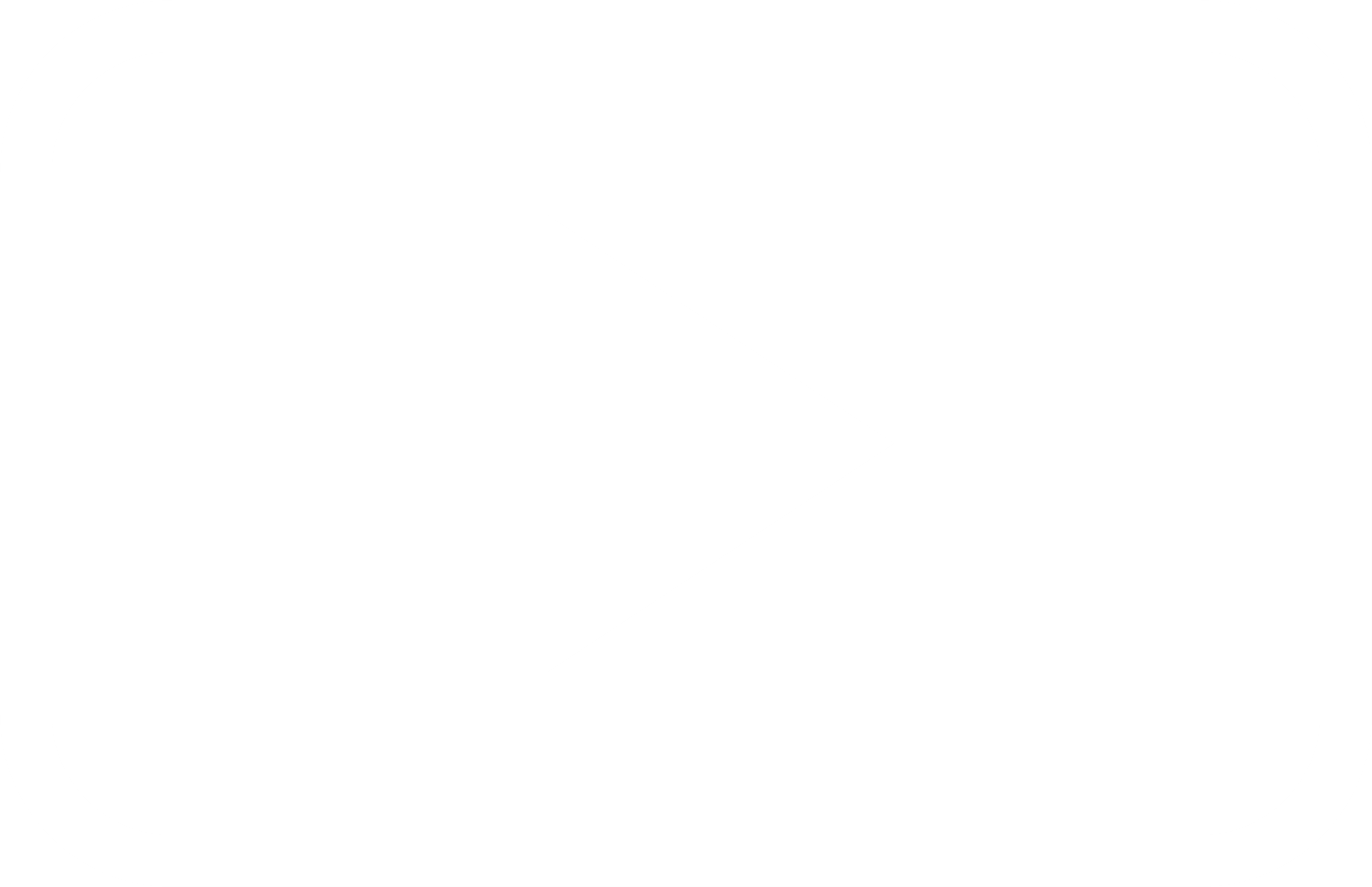 Naslov
Zveza slovenske podeželske mladine
@zvezaspm
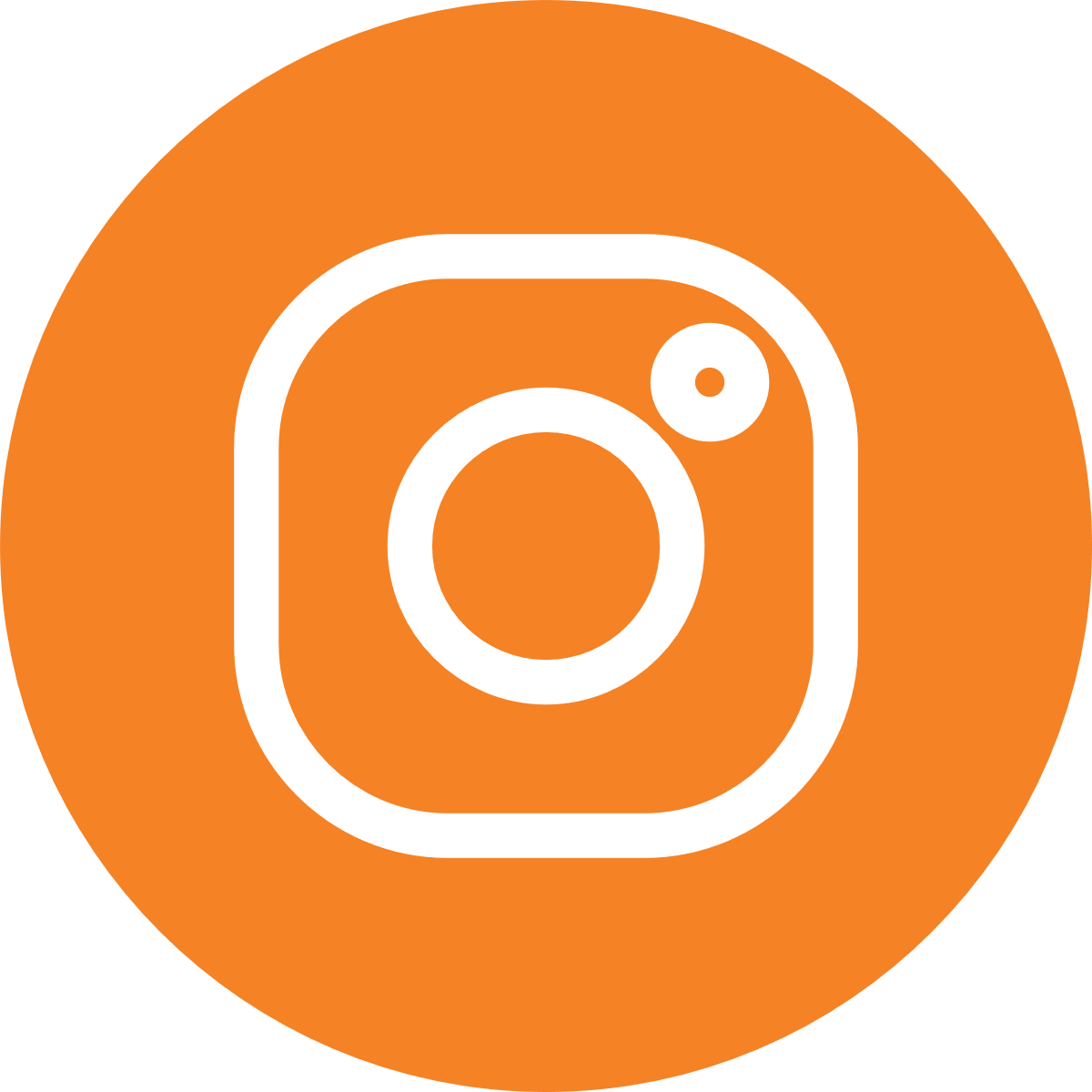 podezelskamladina
podeželska mladina
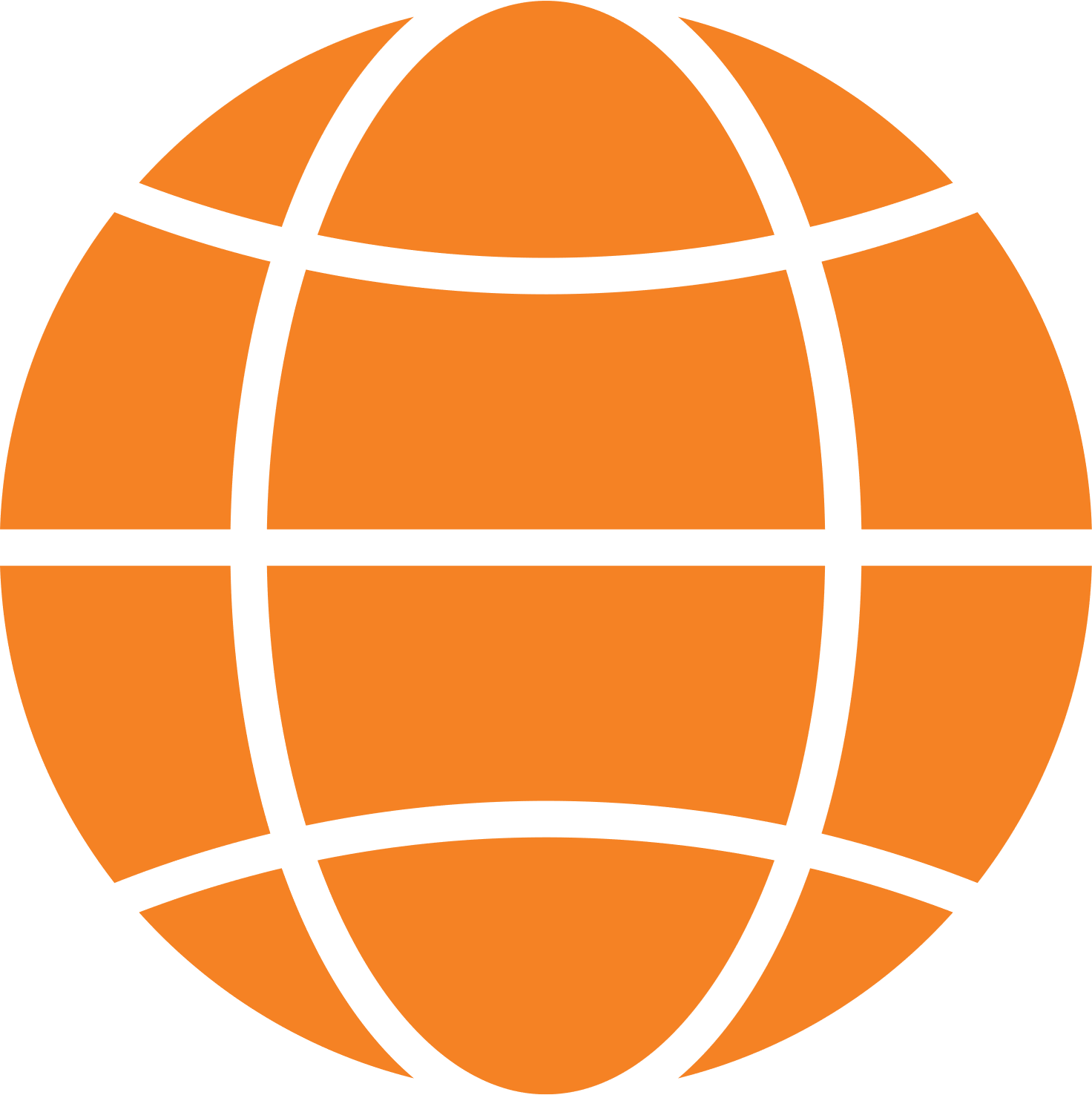 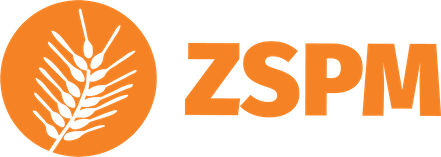 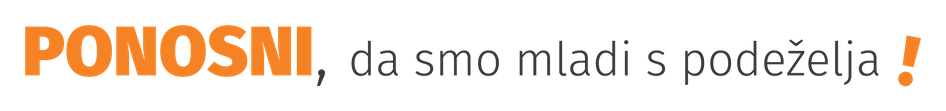 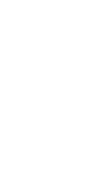 http://www.zspm.si/
Naslov
Zveza slovenske podeželske mladine
@zvezaspm
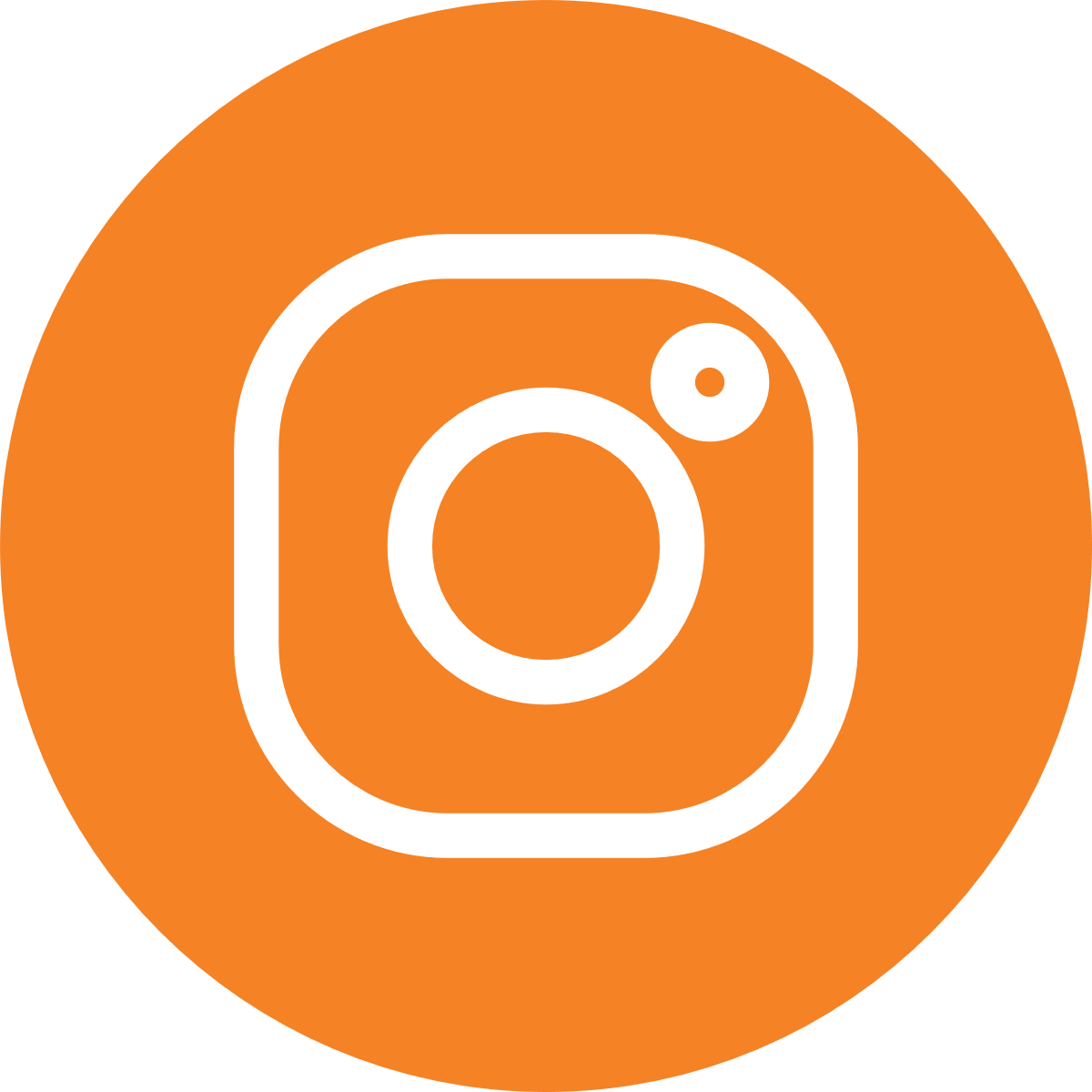 podezelskamladina
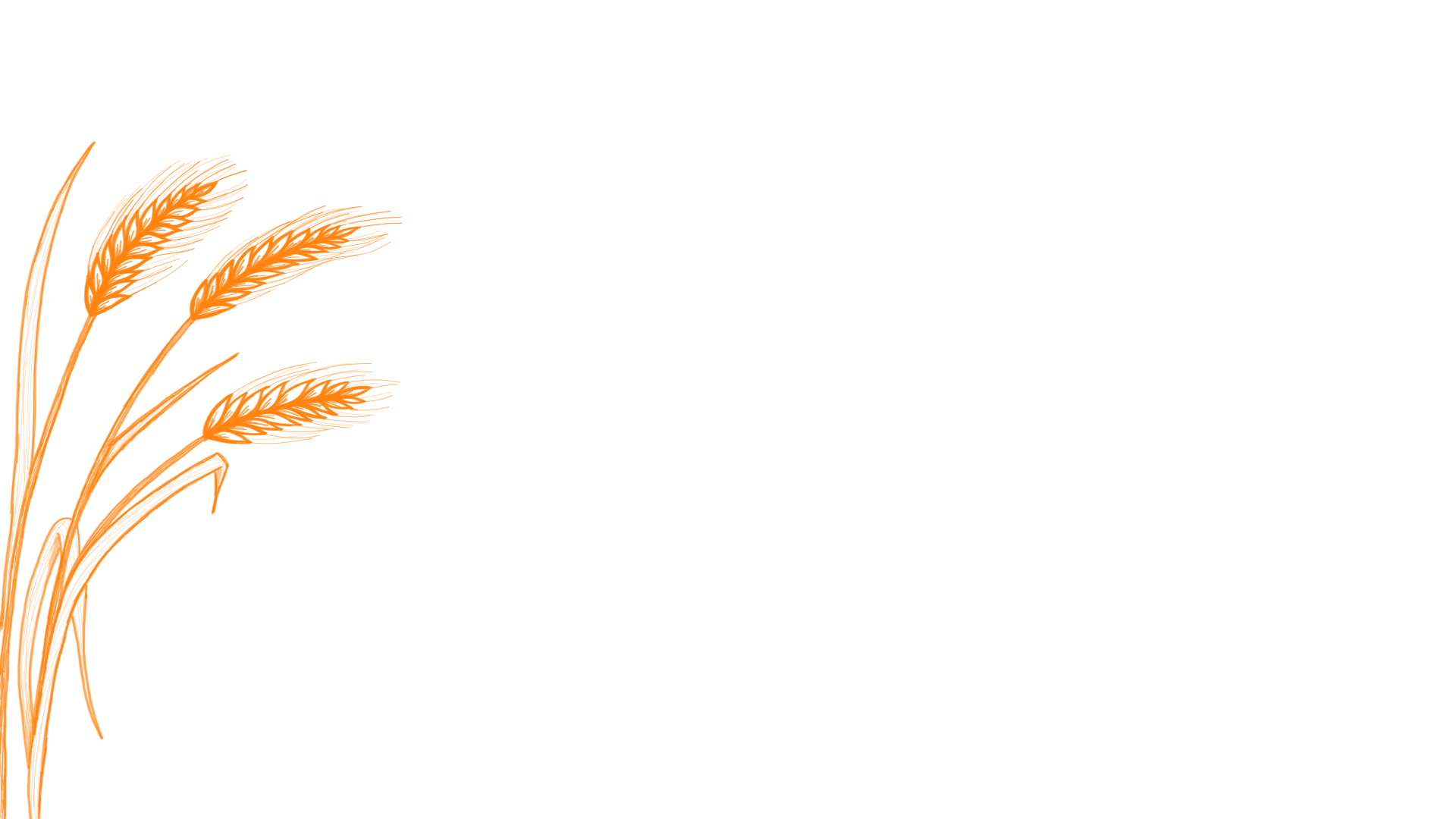 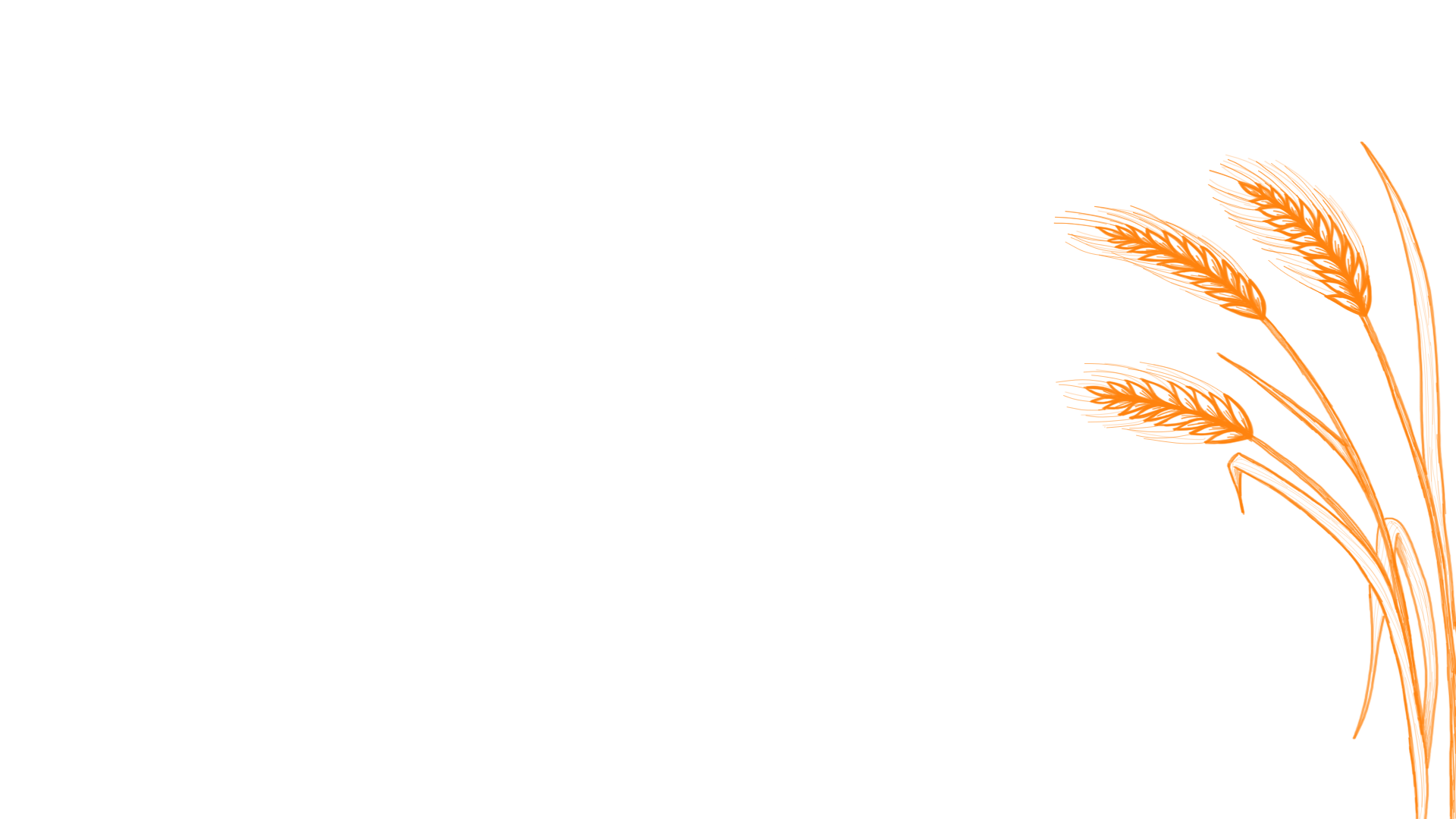 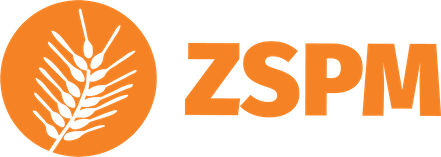 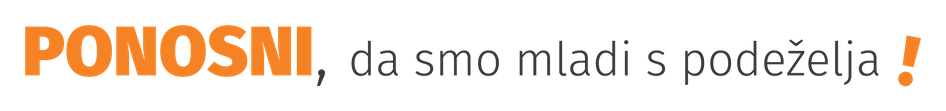 Hvala
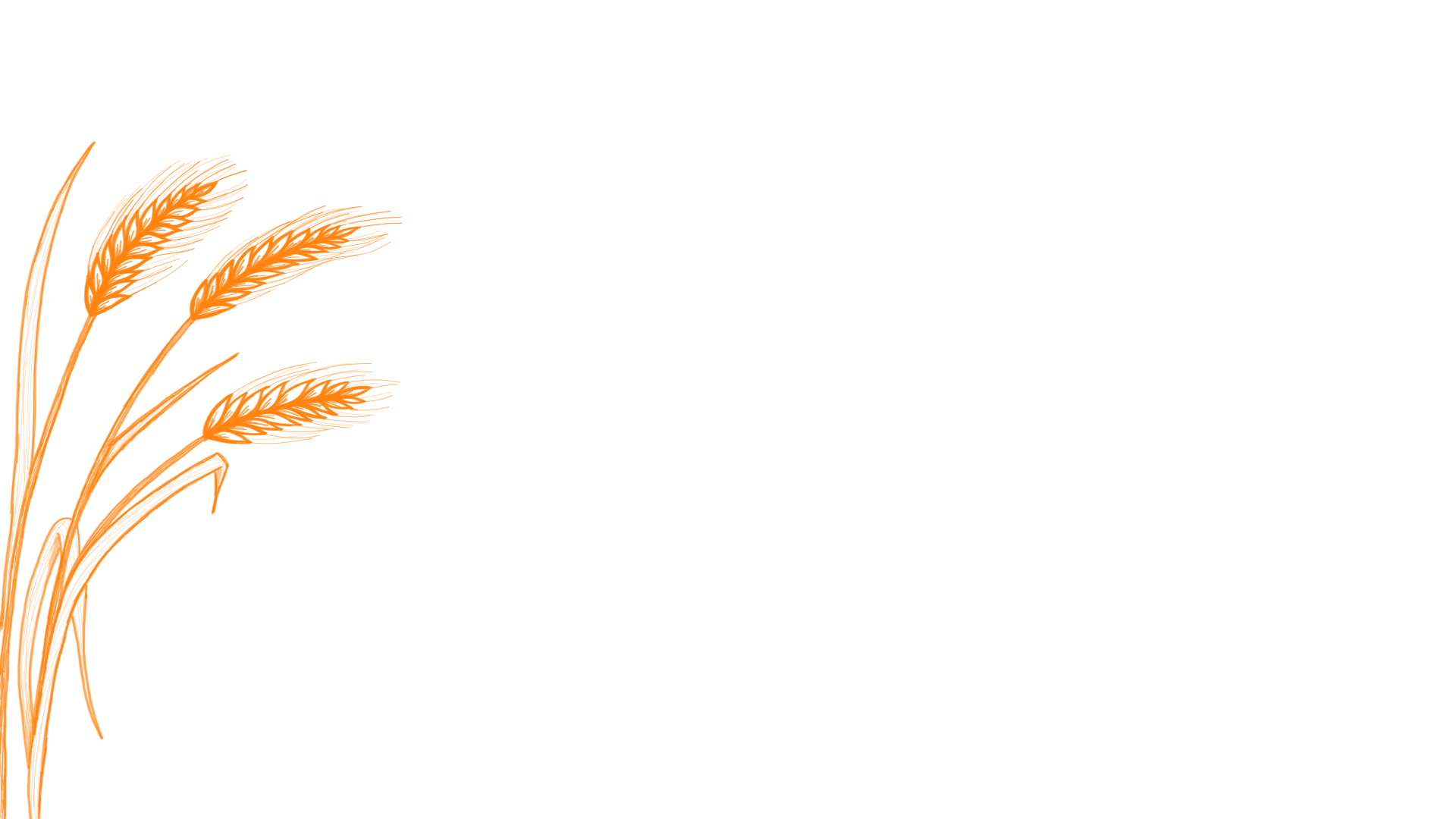 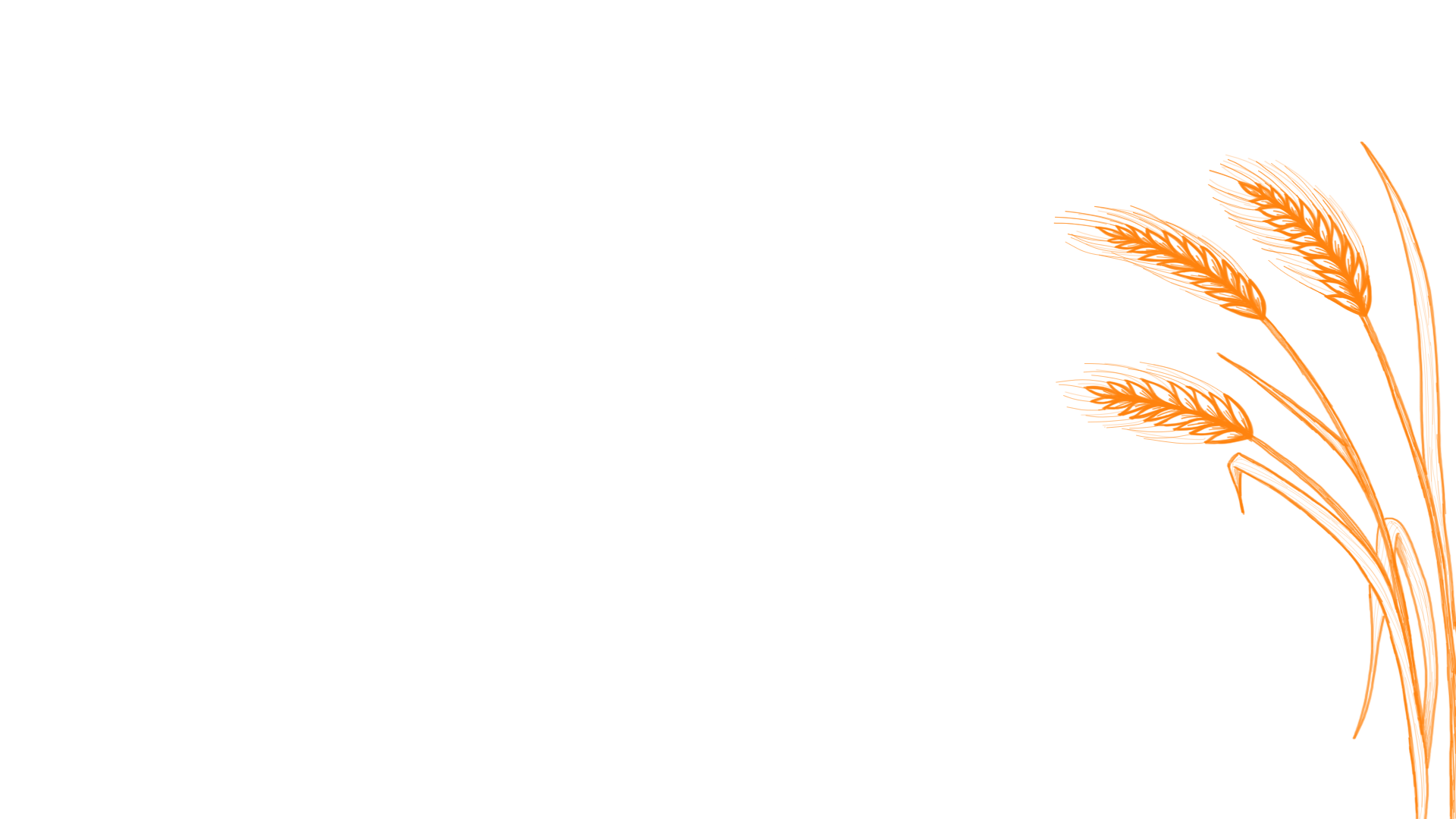 Hvala
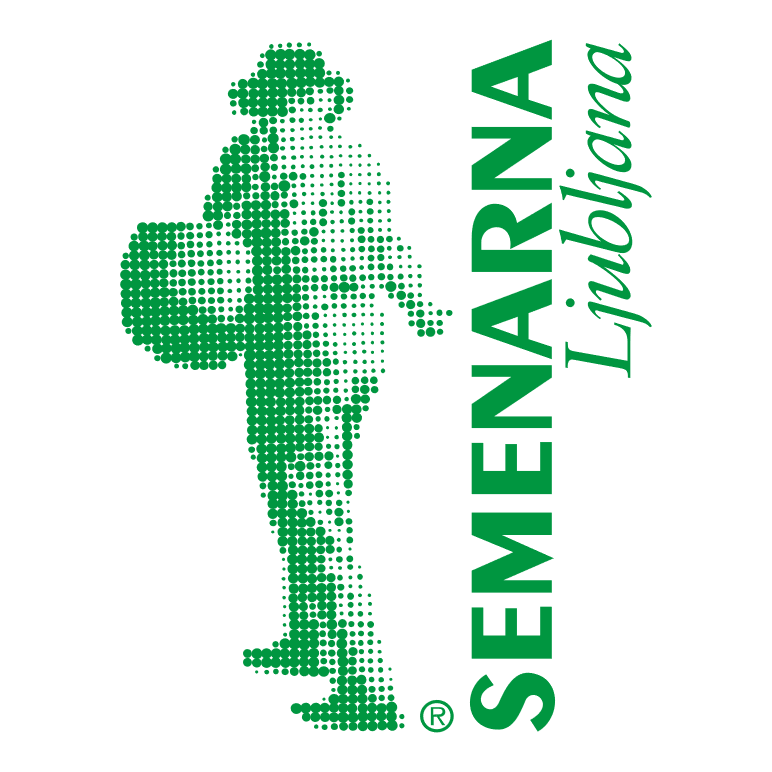 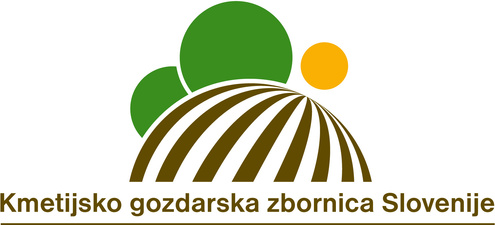 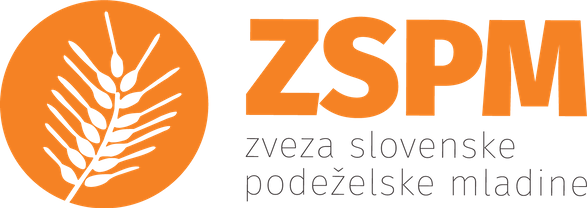 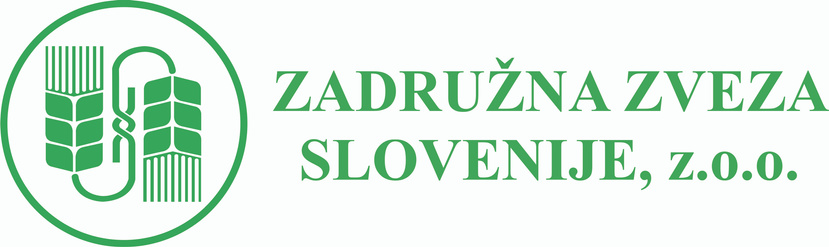 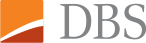 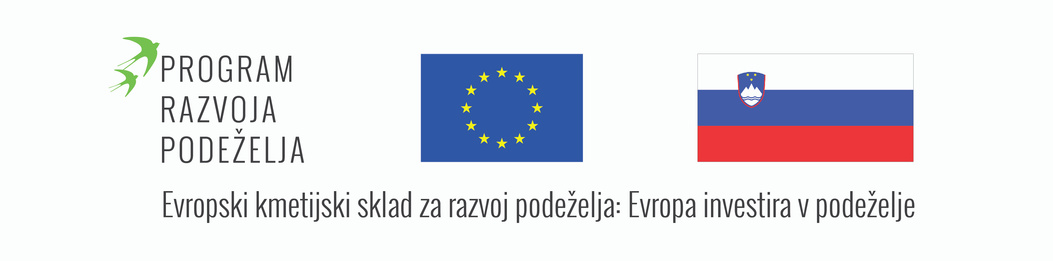 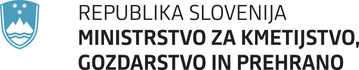 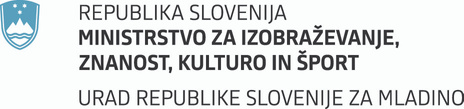 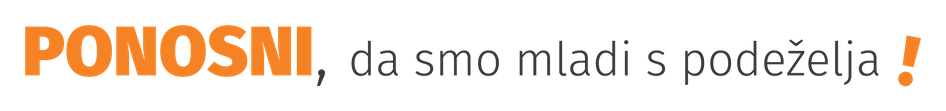 ZVEZA SLOVENSKE PODEŽELSKE MLADINE
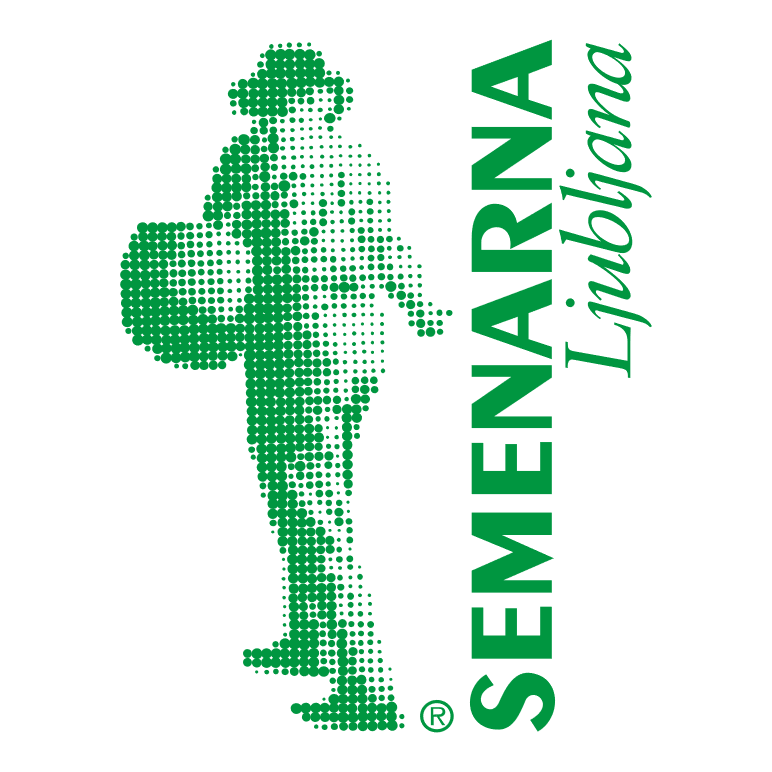 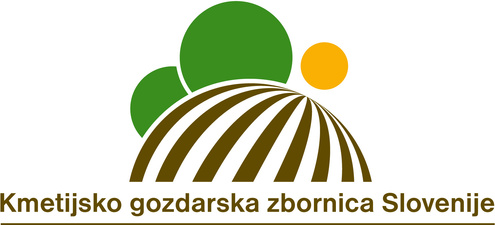 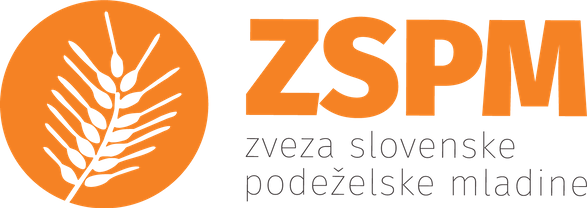 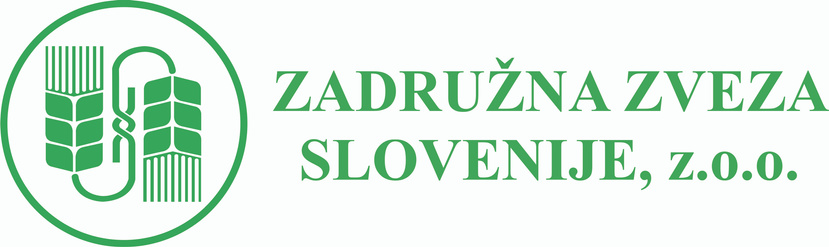 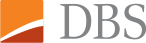 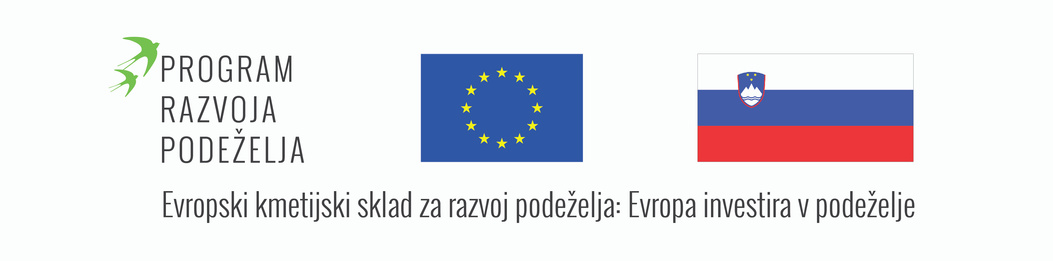 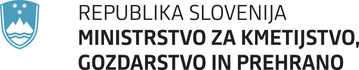 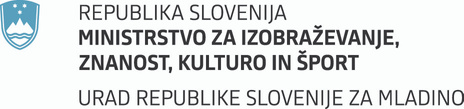 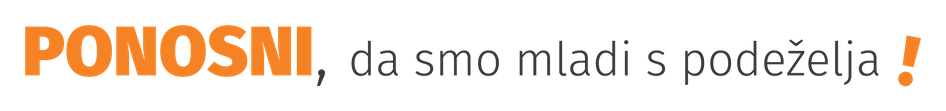 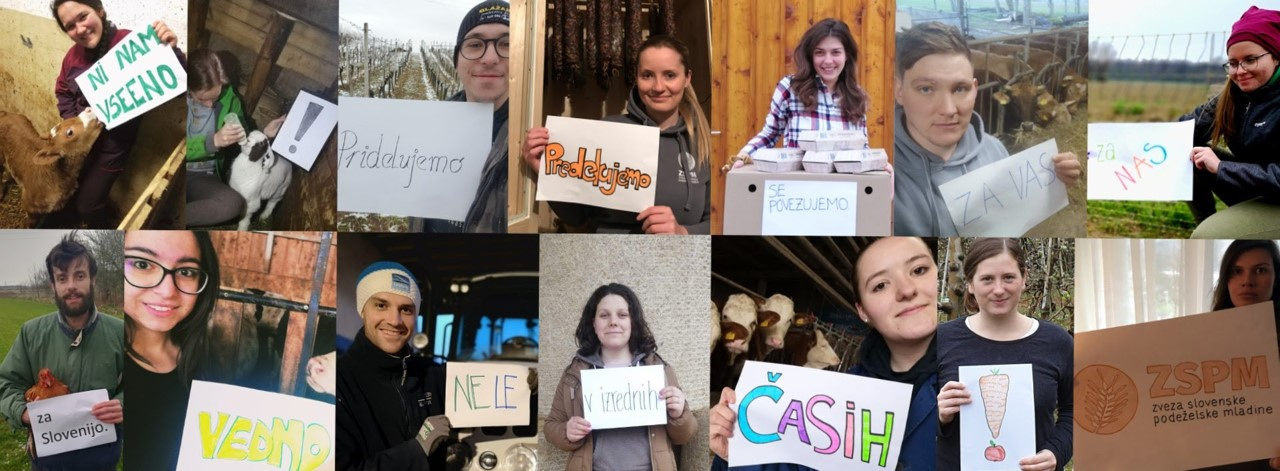 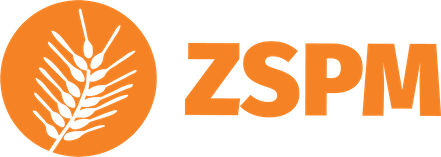 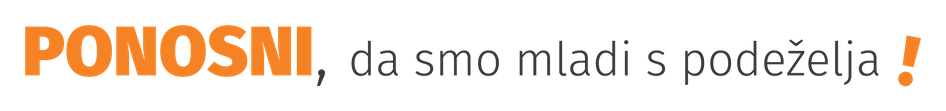 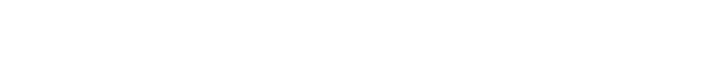 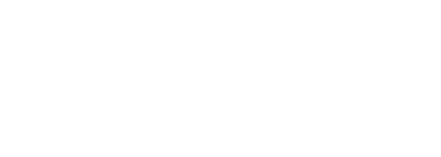 Povezovanje, vztrajnost, srčnost, strokovnost, opolnomočenje, sodelovanje, zagovarjanje, kmetijstvo, ekipno delo.
Vrednote
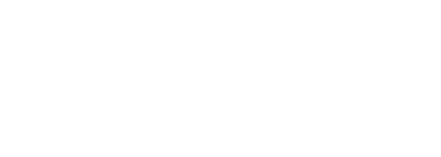 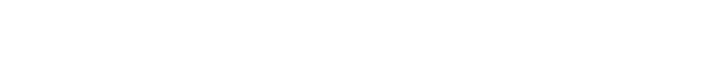 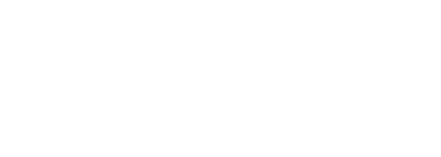 Preko druženja, povezovanja, pridobivanja znanj in izkušenj krepimo samozavest in ponos v mladih s podeželja.
Poslanstvo
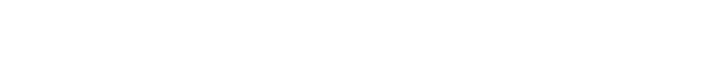 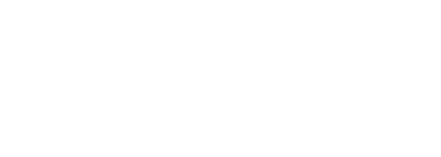 Preko inovativnih pristopov vključevanja članov bomo vzpostavili sistem izobraževanja za otroke, mlade s podeželja in mlade kmete ter sistem strukturiranega zagovorništva po panogah in regijah. S tem bomo dvignili prepoznavnost organizacije in opolnomočili člane ter pridobili kompetentne predstavnike. 
Skupaj bomo soustvarjali podeželje kot prostor za kakovostno življenje, nove priložnosti in trajnostni razvoj.
Vizija
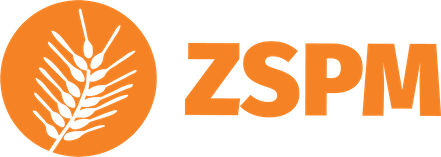 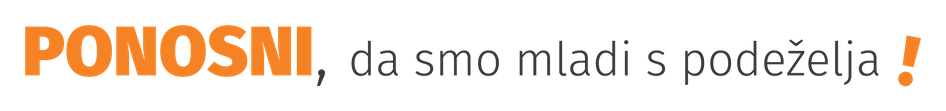 Regije
Primorska z Notranjsko 
Osrednjeslovenska
Gorenjska
Celjska
Posavska
Koroška
Podravska
Pomurska
Dolenjska
Bela krajina
38 društev in več kot 3000 članov
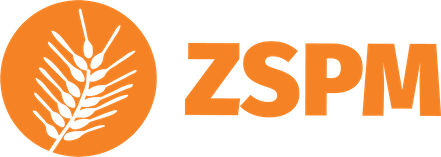 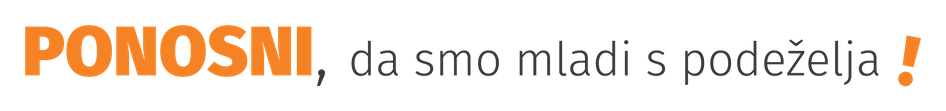 Projekti
Športne igre
Tržnica mladih kmetov 
Srečanje mladih prevzemnikov
Posvet podeželske mladine
Skupščina
Trening za podeželske voditelje
neMOČ podeželja
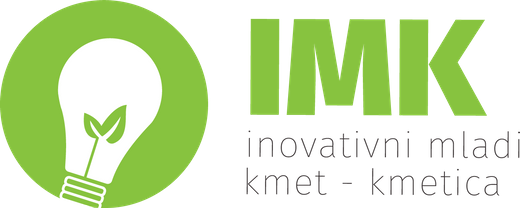 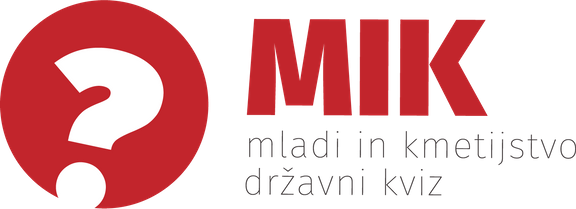 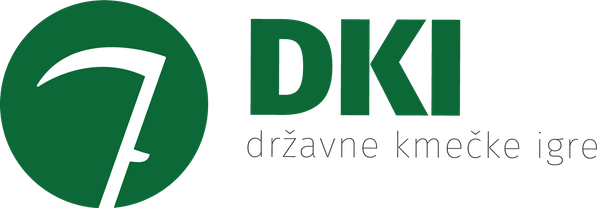 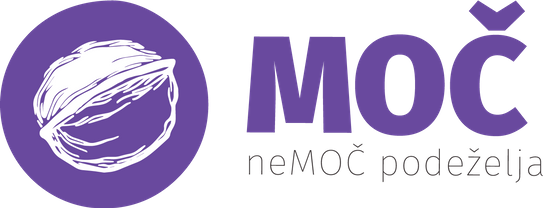 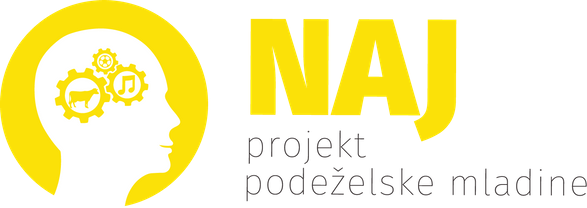 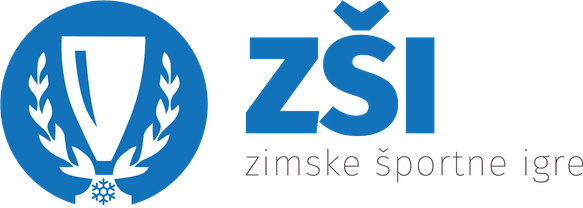 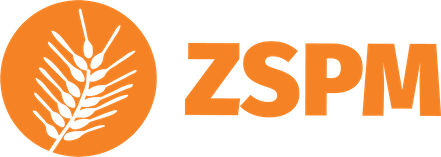 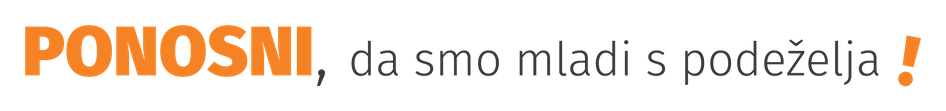 OBRAZI ZSPM
Anja Mager
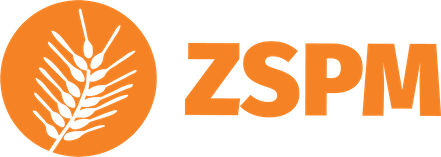 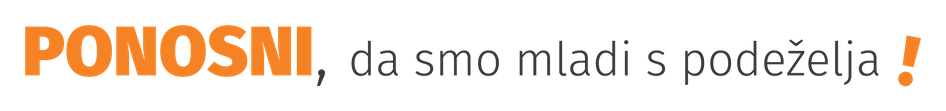 Predsednica ZSPM
anja.mager@zspm.si
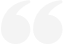 Presentations are communication tools that can be used as lectures, reports, and more.
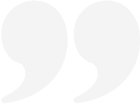 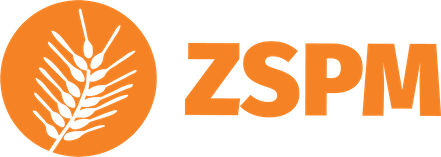 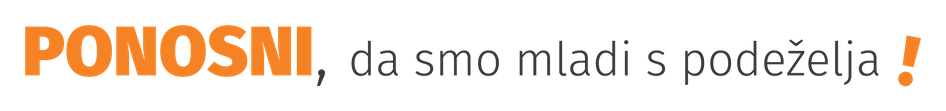 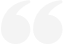 Nastja Gregorec
Presentations are communication tools that can be used as lectures, reports, and more.
Generalna sekretarka
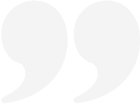 nastja.gregorec@zspm.si
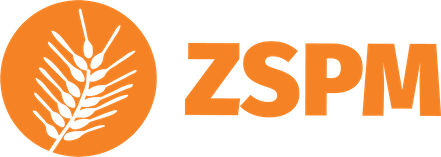 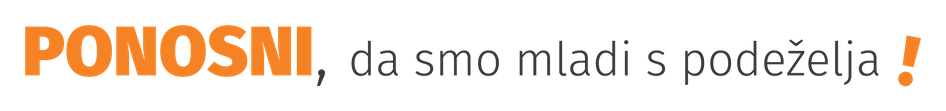 PODROČJA DELA
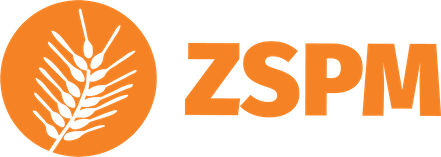 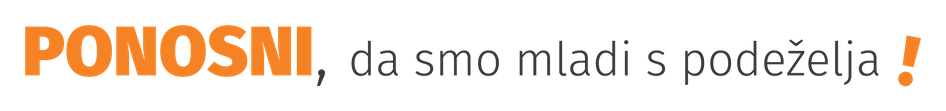 Urša Skube
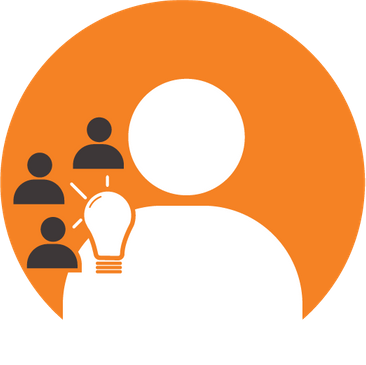 Vodja področja dela za MLADINSKO DELO IN NEFORMALNO IZOBRAŽEVANJE
urska.skube@zspm.si
Podpora društvom
Delo z otroci
Trenerstvo
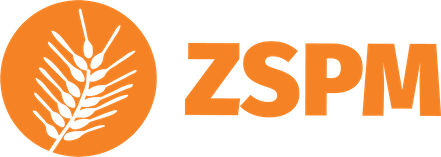 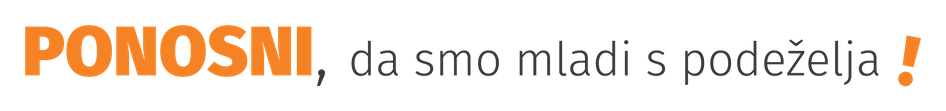 Strukturiranje in vodenje štale trenerjev; vodenje in moderiranje aktivnosti. Priprava in izvedba izobraževanja za podeželske voditelje in voditeljice tertrenerje. 
Sodelovanje z MSS, MOVIT… ter poznavanje področja Erasmus+ in ESE.
Priprava in oblikovanje literature in gradiv (za društva, za trenerje, za otroke).
Priprava in izvedba aktivnosti za spodbujanje in oblikovanje projektov. Organizacija teambuildingov/delavnic strateškega načrtovanja. Priprava in izvedba Srečanja podeželske mladine. Oblikovanje sistema za beleženje kompetenc.
Mladinsko delo in neformalno izobraževanje
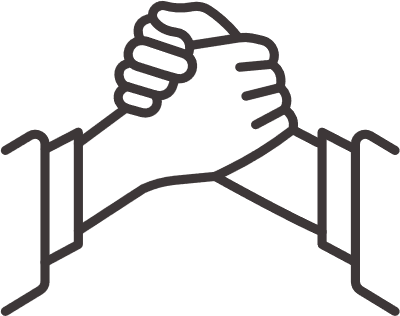 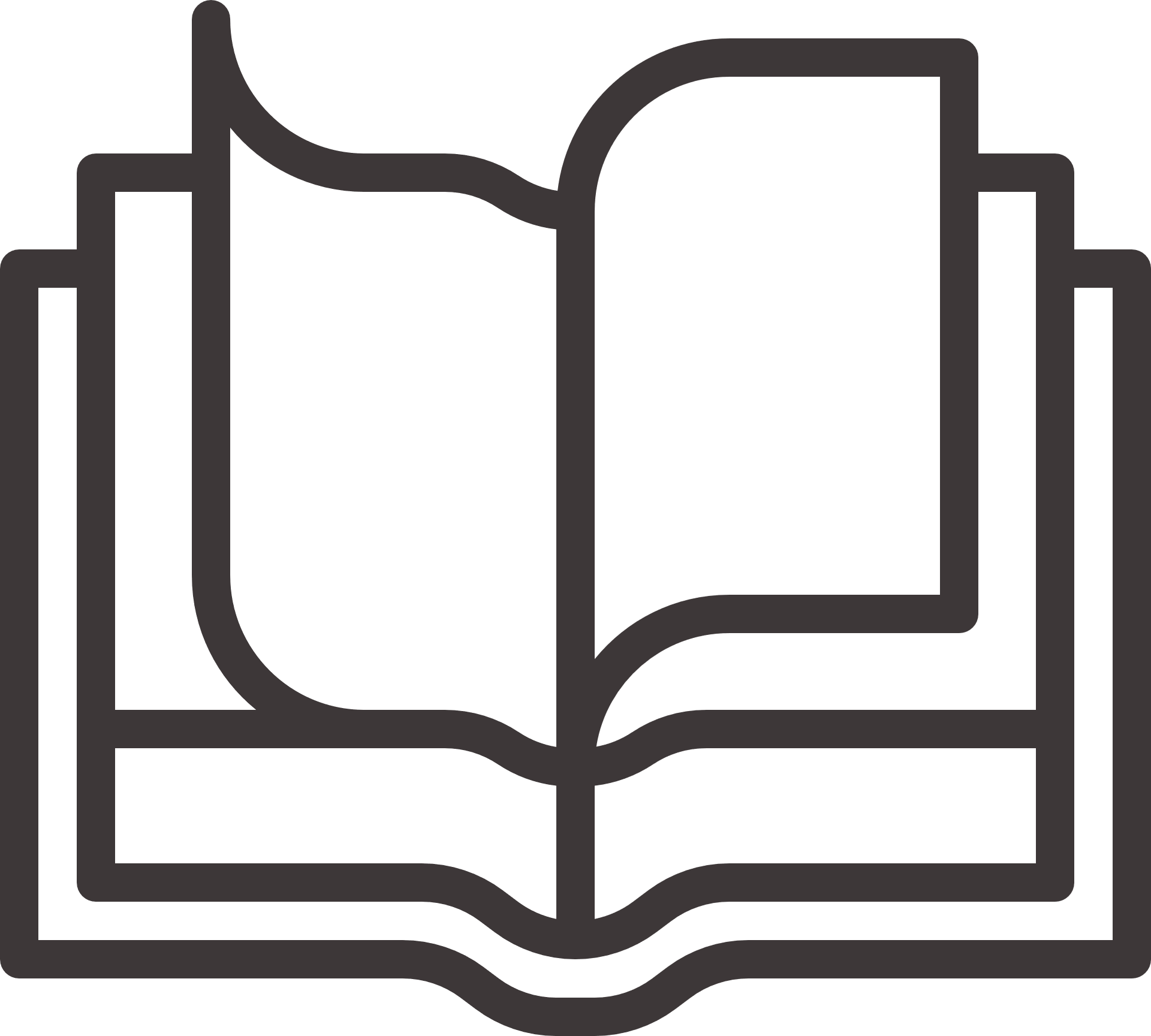 ŠTALA TRENERJEV
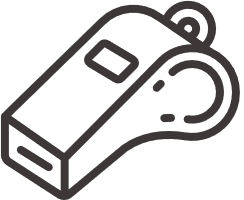 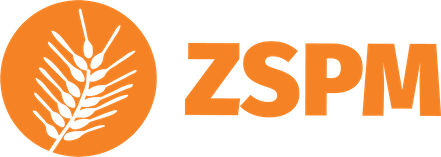 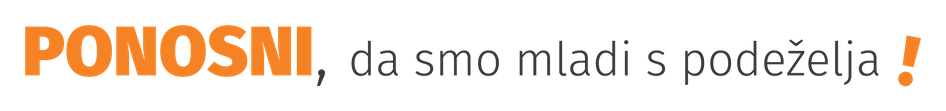 Naslov
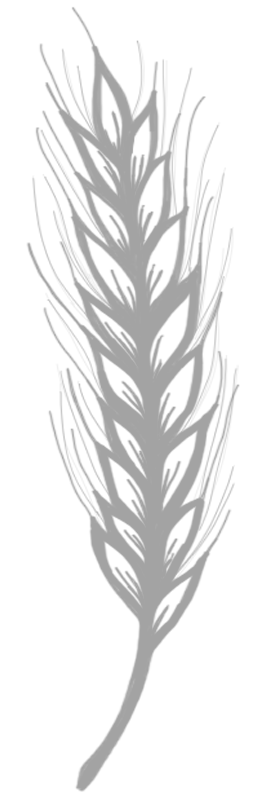 Naslov
Presentations are communication tools that can be used as lectures, reports, and more. Presentations are communication tools that can be used as lectures, reports, and more.
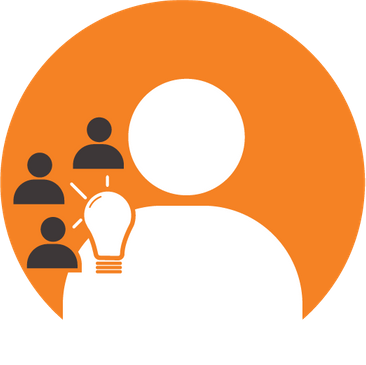 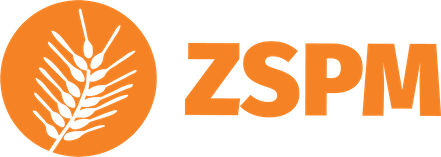 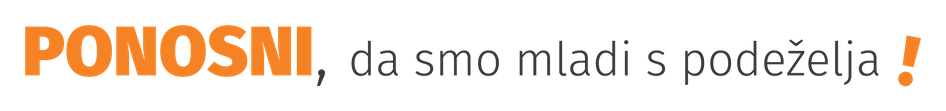 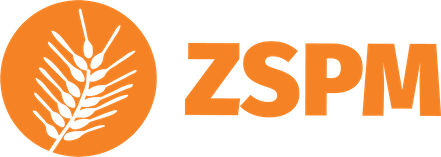 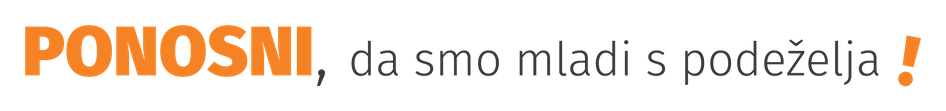 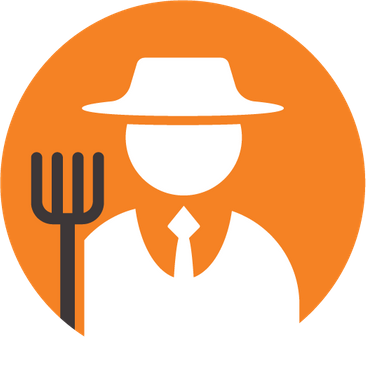 Doris Letina
Vodja področja dela za MLADE KMETE IN KMETIJSKO POLITIKO
doris.letina@zspm.si
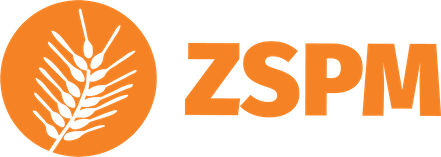 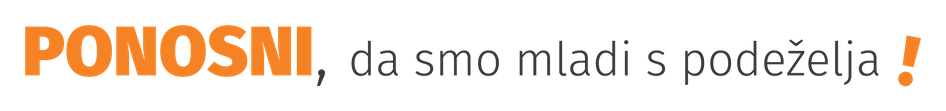 Mladi kmetje in kmetijska politika
Zagovorništvo
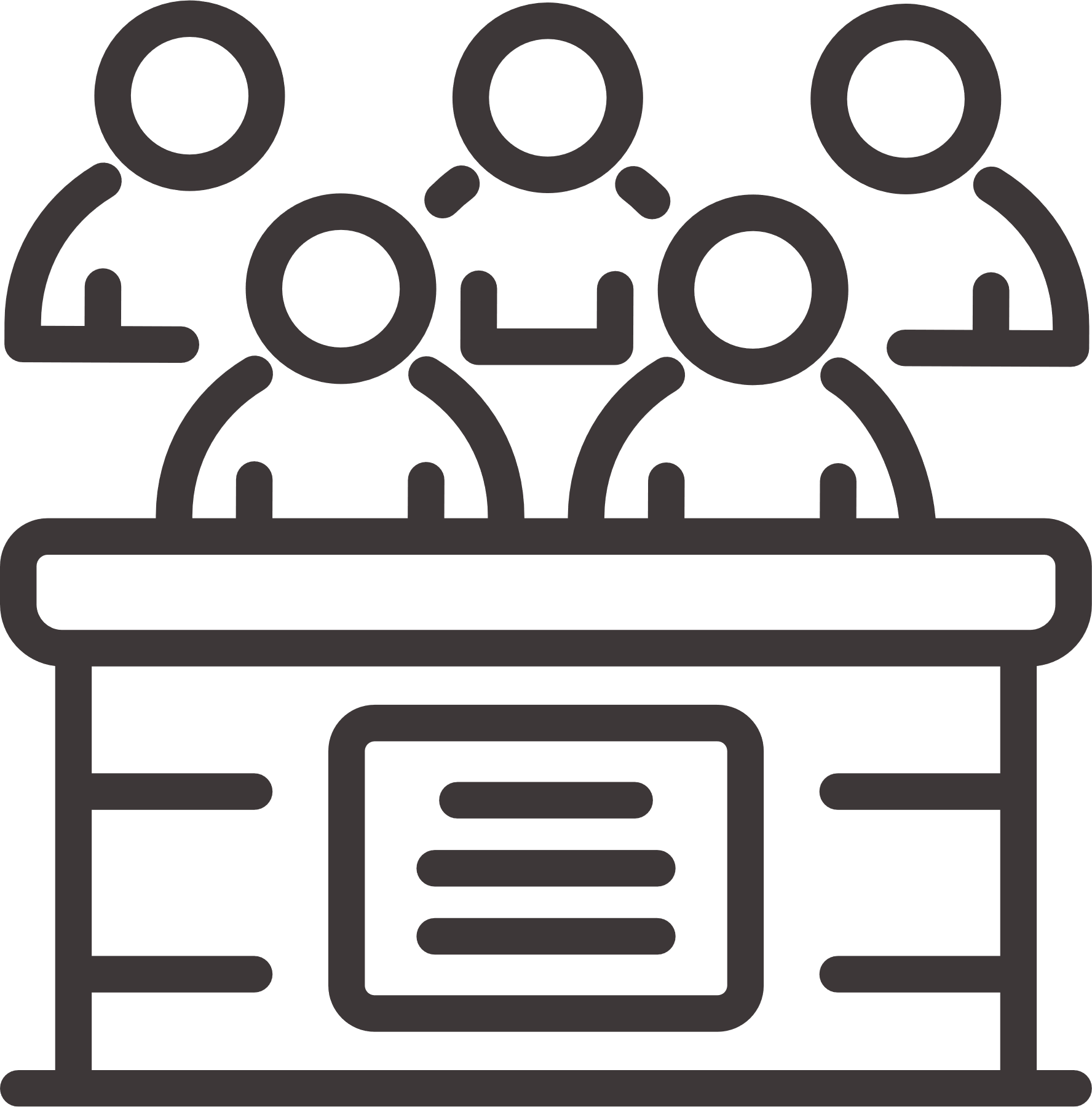 Digitalno zagovorništvo (spletne ankete, kampanje, izjave za javnost…) srečanja, sestanki, okrogle mize, posveti, sodelovanje z odločevalci.
Izobraževanje in informiranje
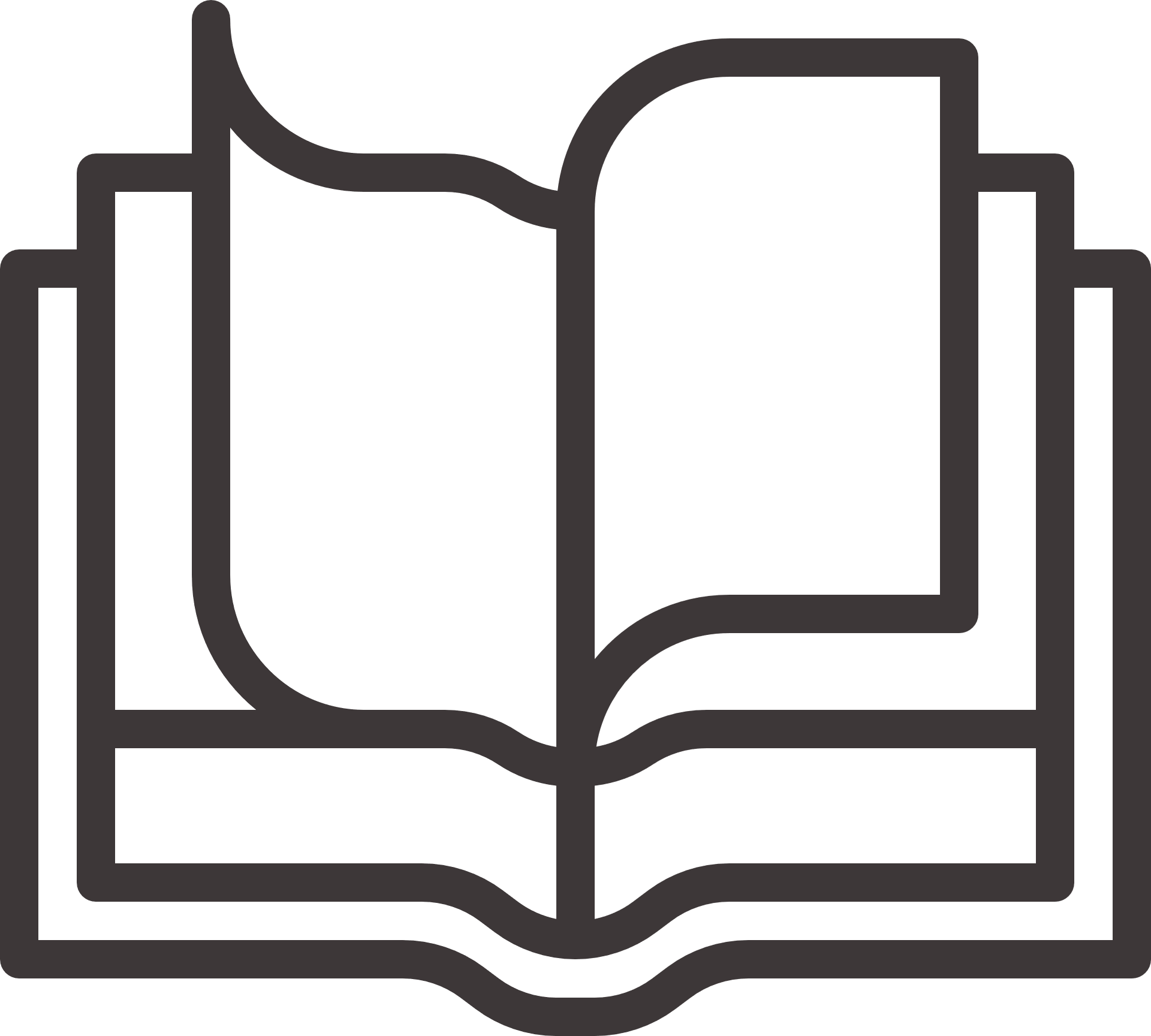 Seminarji, izobraževanja, ekskurzije, sejmi, ogledi dobrih praks.
Delo in pregled nad stanjem v kmetijstvu po panogah in regijah.
Sodelovanje z deležniki
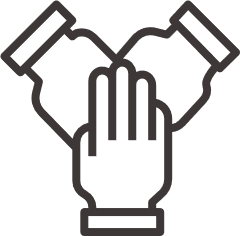 Akcijski načrt za delo z mladimi kmeti, info točka.
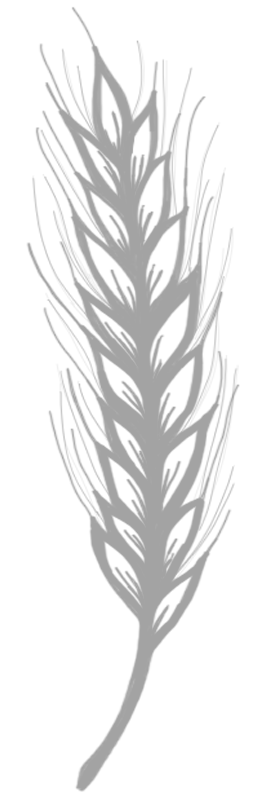 Naslov
Presentations are communication tools that can be used as lectures, reports, and more. Presentations are communication tools that can be used as lectures, reports, and more.
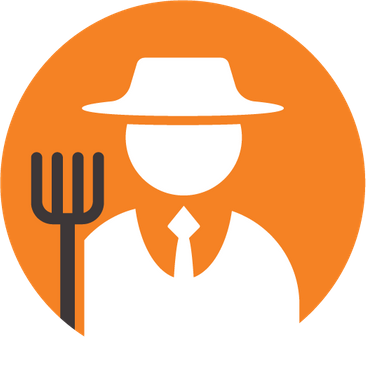 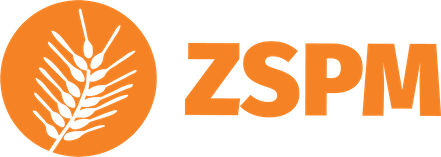 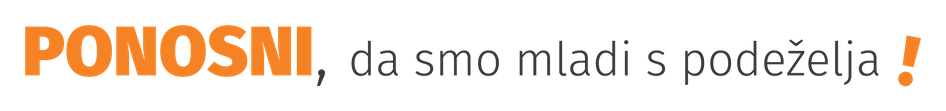 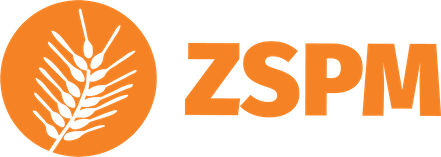 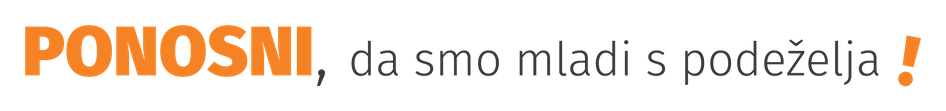 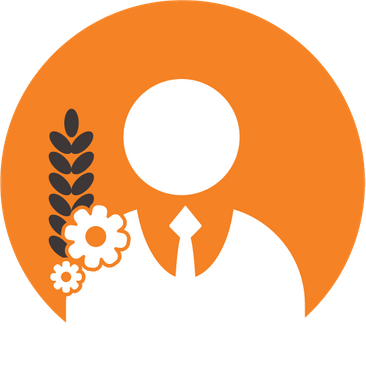 Anja Fortuna
Vodja področja dela za MLADINSKE POLITIKE IN RAZVOJ PODEŽELJA
anja.fortuna@zspm.si
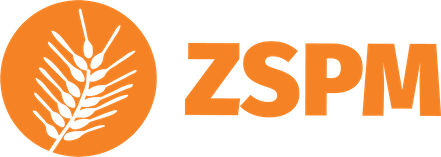 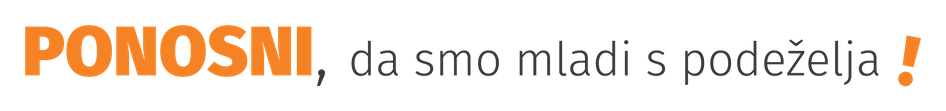 Mladinske politike in razvoj podeželja
Zagovorništvo mladih s podeželja
Digitalno zagovorništvo (spletne ankete, kampanje, izjave za javnost…) srečanja, sestanki, okrogle mize, posveti, sodelovanje z odločevalci.
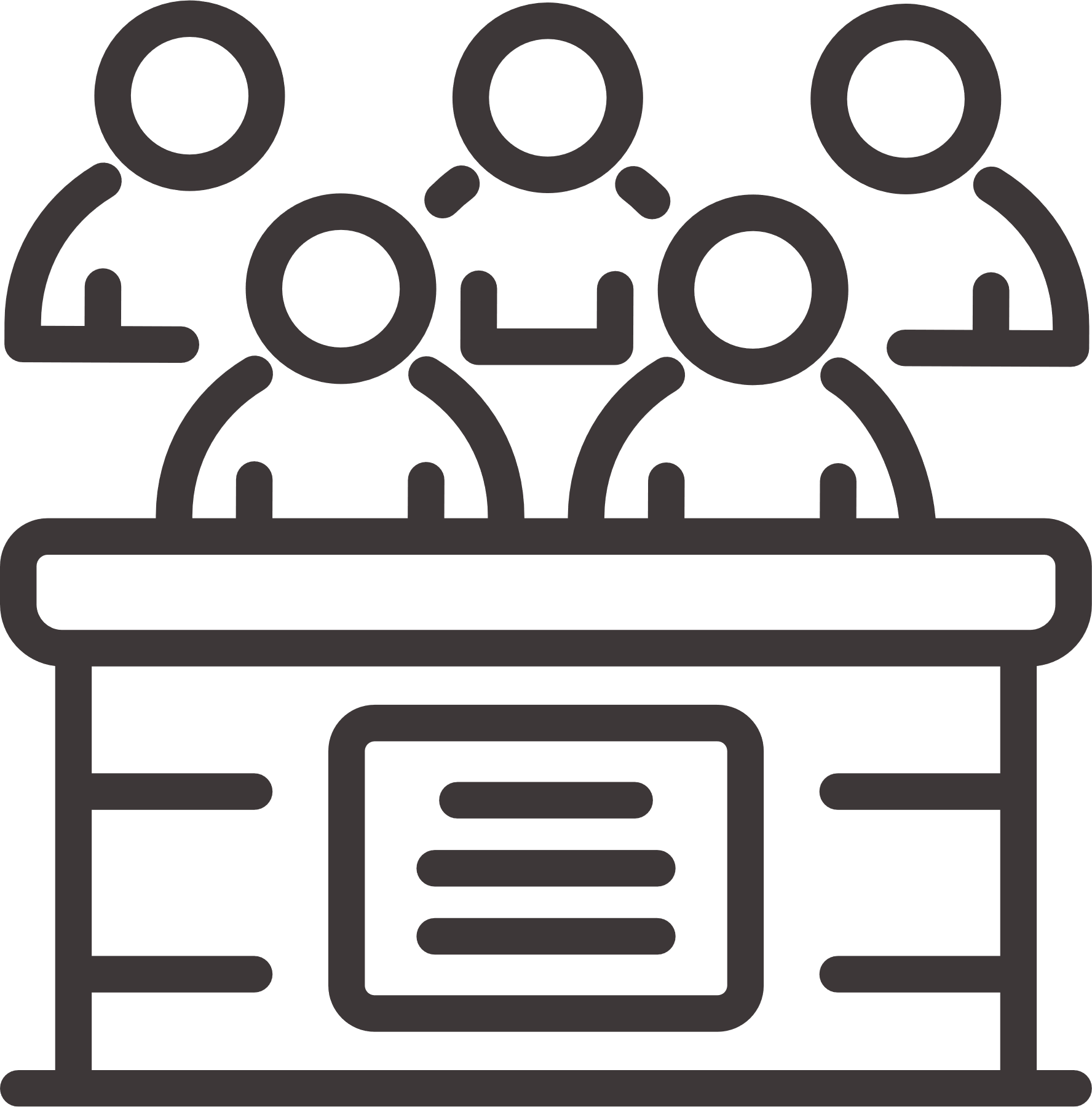 Trg dela na podeželju
Kako opozoriti na to da je med mestom in kmetijo še skupina ljudi s katero se nihče ne ukvarja?
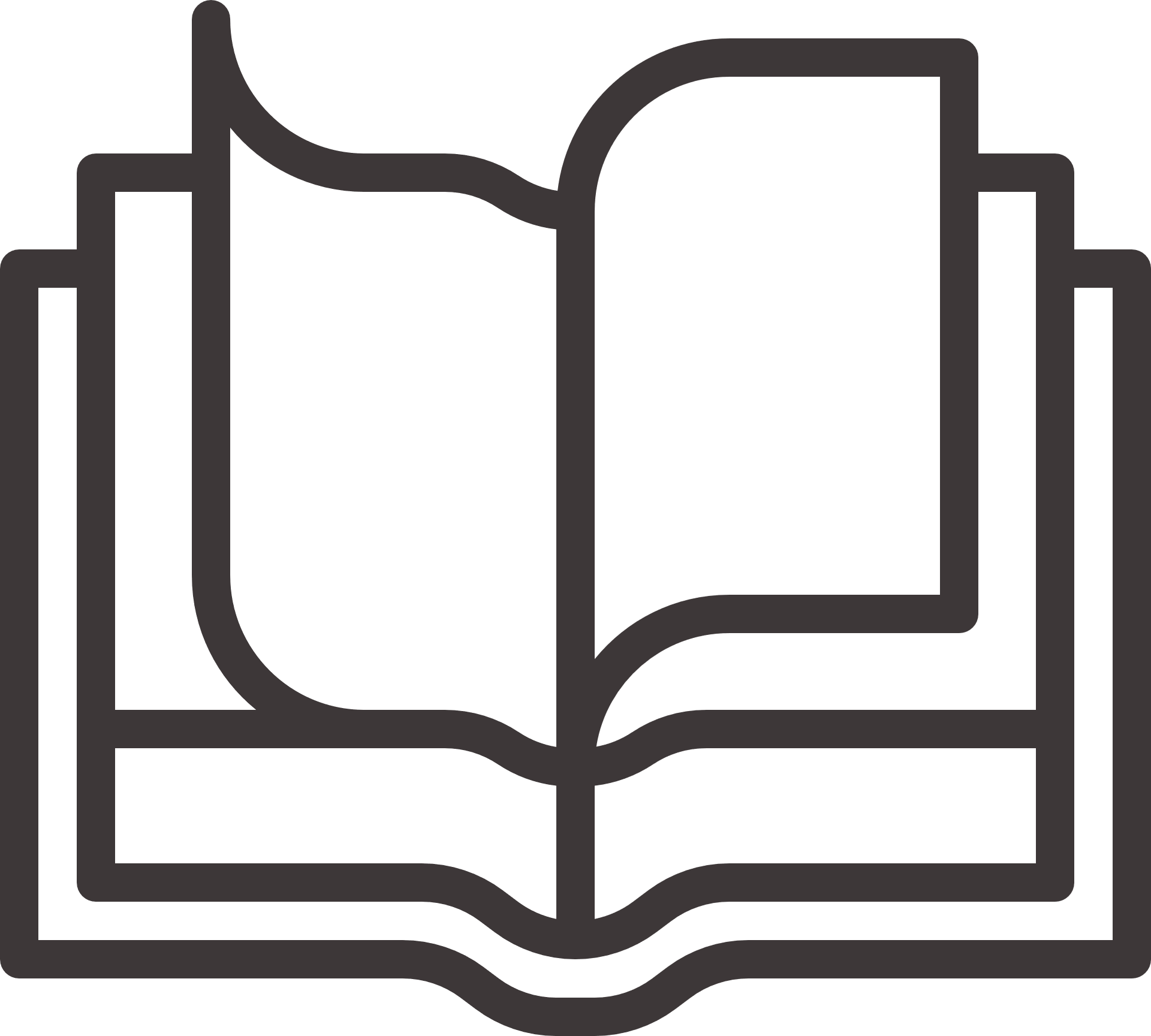 Seminarji, izobraževanja, RURAL UP!
Sodelovanje z deležniki
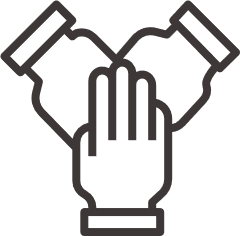 MKGP, KGZS, MIZŠ, URSM, MSS …
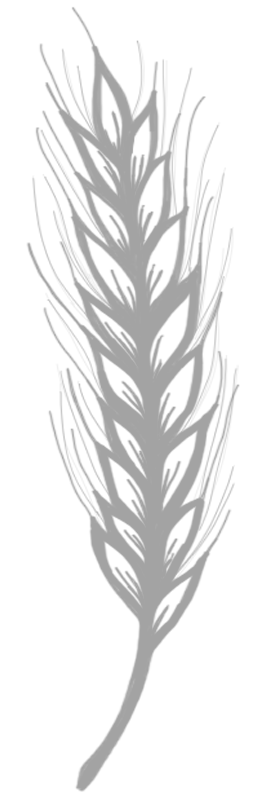 Naslov
Presentations are communication tools that can be used as lectures, reports, and more. Presentations are communication tools that can be used as lectures, reports, and more.
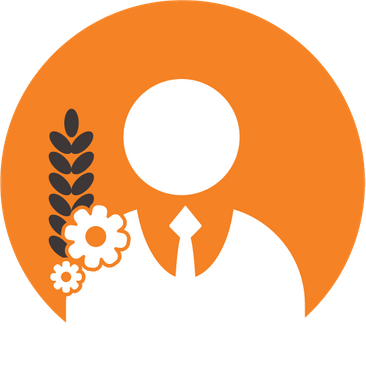 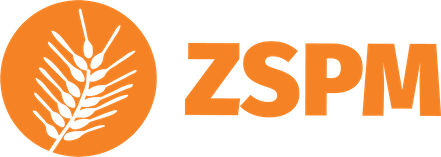 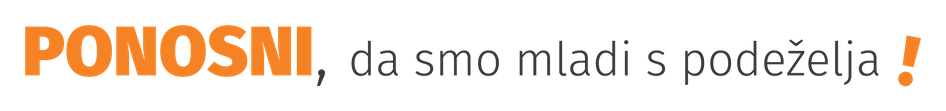 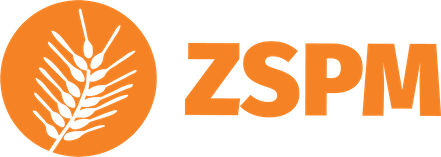 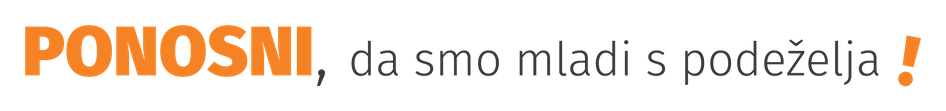 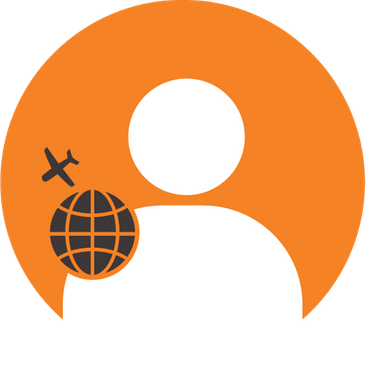 Julija Kordež
Vodja področja dela za MEDNARODNO SODELOVANJE
julija.kordez@zspm.si
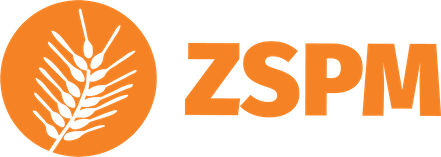 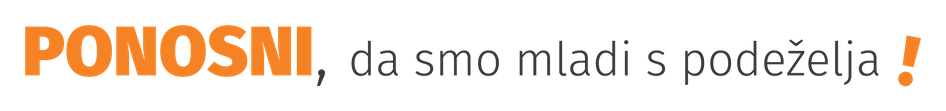 Mednarodno sodelovanje
CEJA
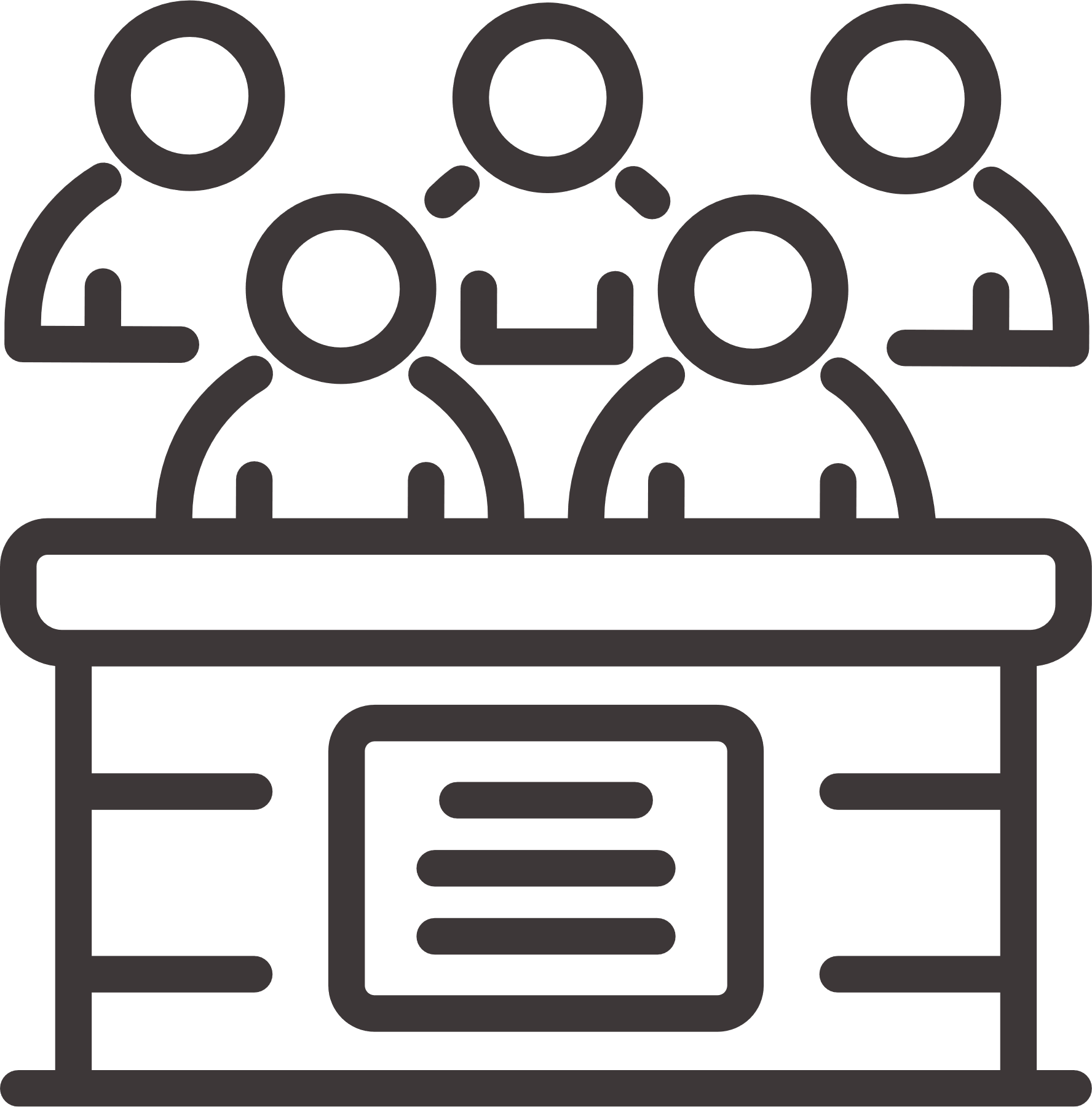 Zagovorništvo (spletne ankete, kampanje, izjave za javnost…), delovne skupine.
RYE
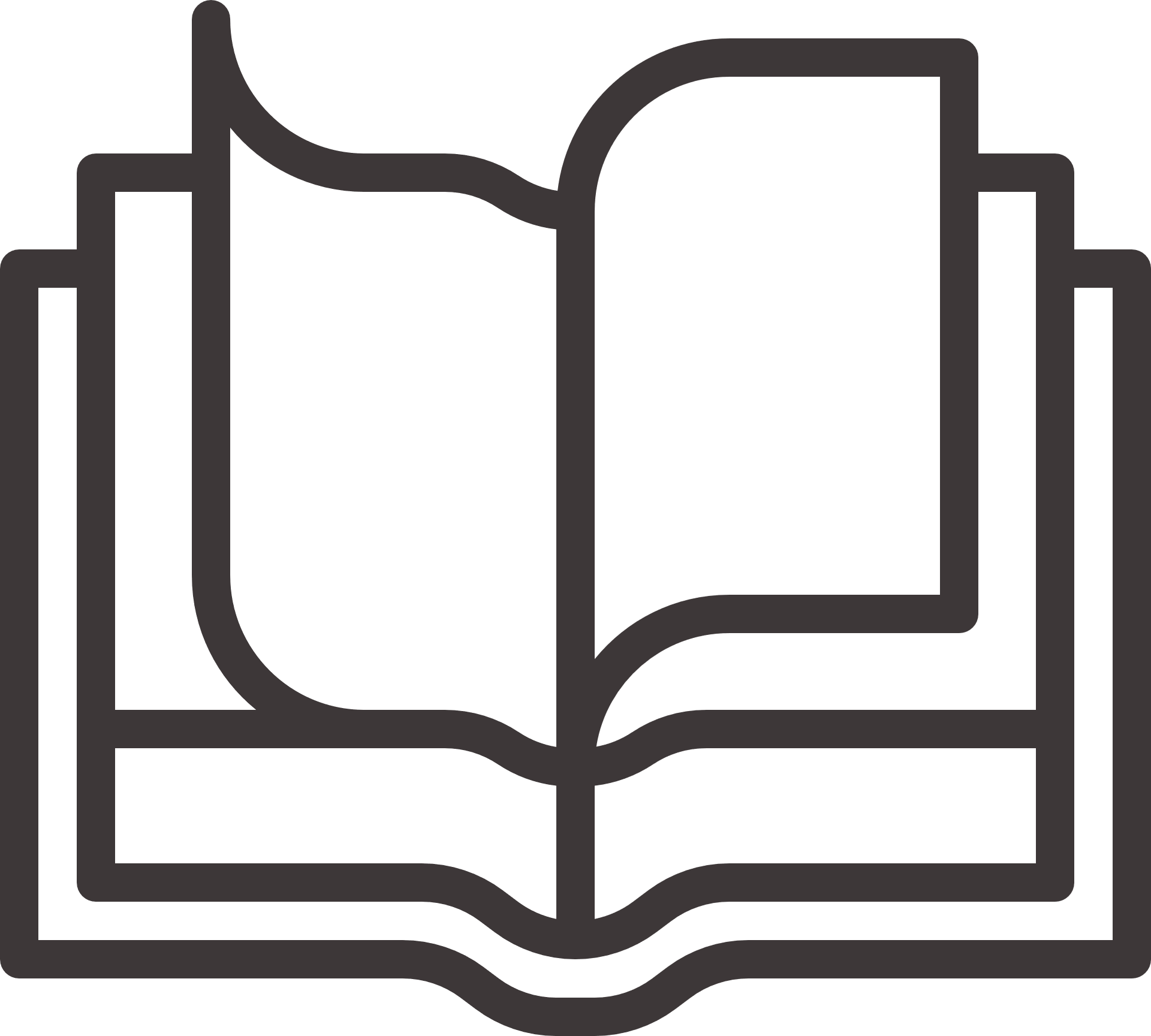 Seminarji, izobraževanja, ekskurzije, sejmi, ogledi dobrih praks.
Ekskurzije v Sloveniji in v tujini, sodelovanje z zamejci.
IFYE
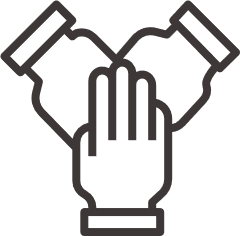 Mladinska izmenjava mladih na podeželje, 
strokovne prakse, izhod iz cone udobja.
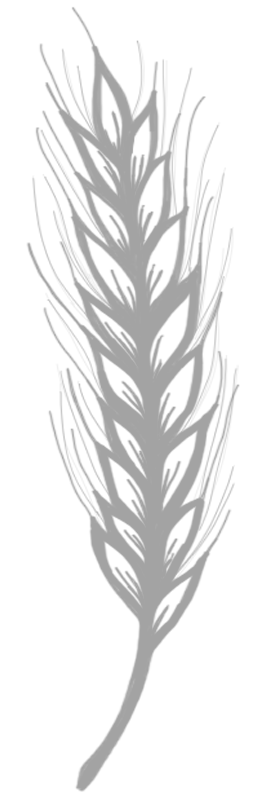 Naslov
Presentations are communication tools that can be used as lectures, reports, and more. Presentations are communication tools that can be used as lectures, reports, and more.
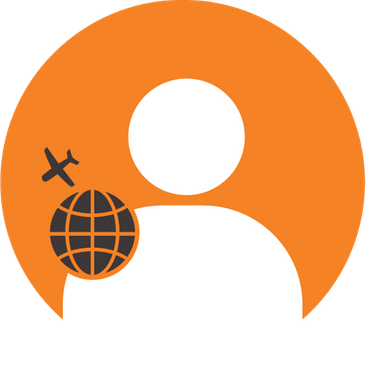 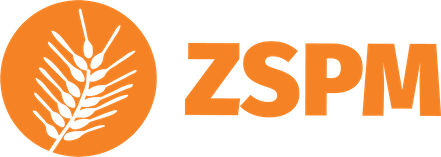 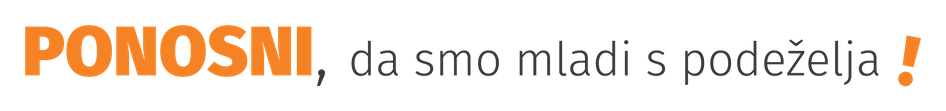 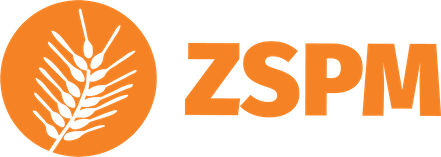 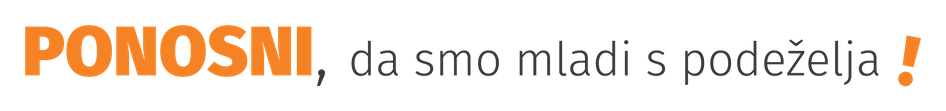 GLAVNI ODBOR
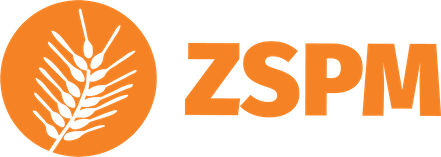 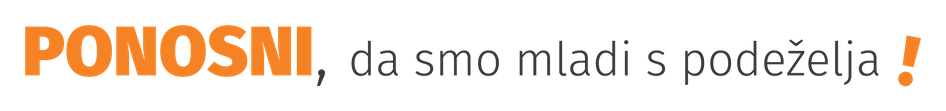 Marko Hlebec
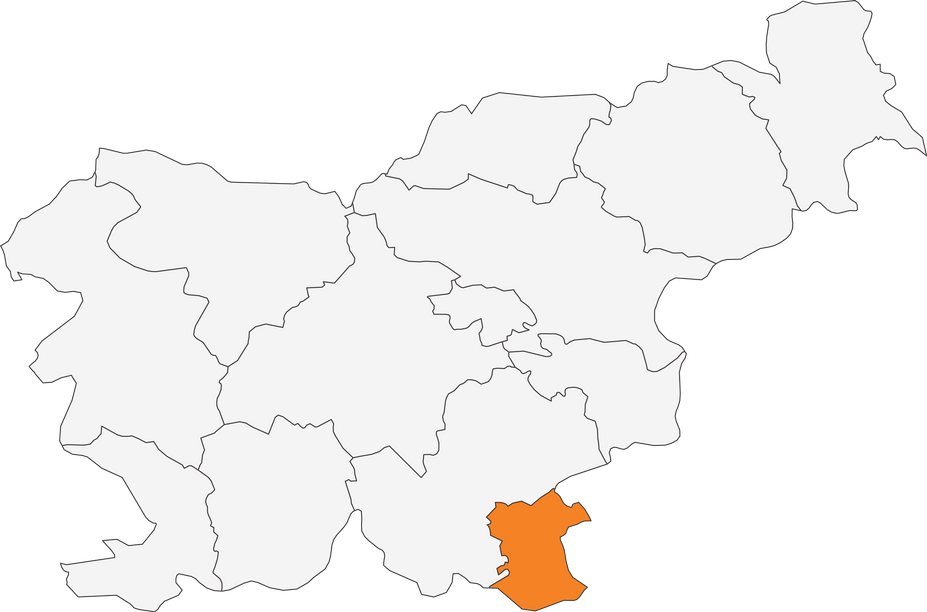 Regijski predstavnik za BELO KRAJINO
marko.hlebec@zspm.si
DPM Metlika
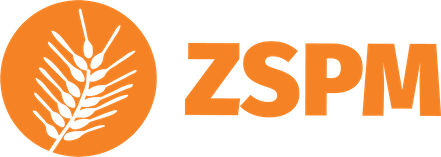 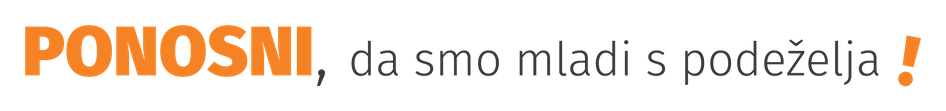 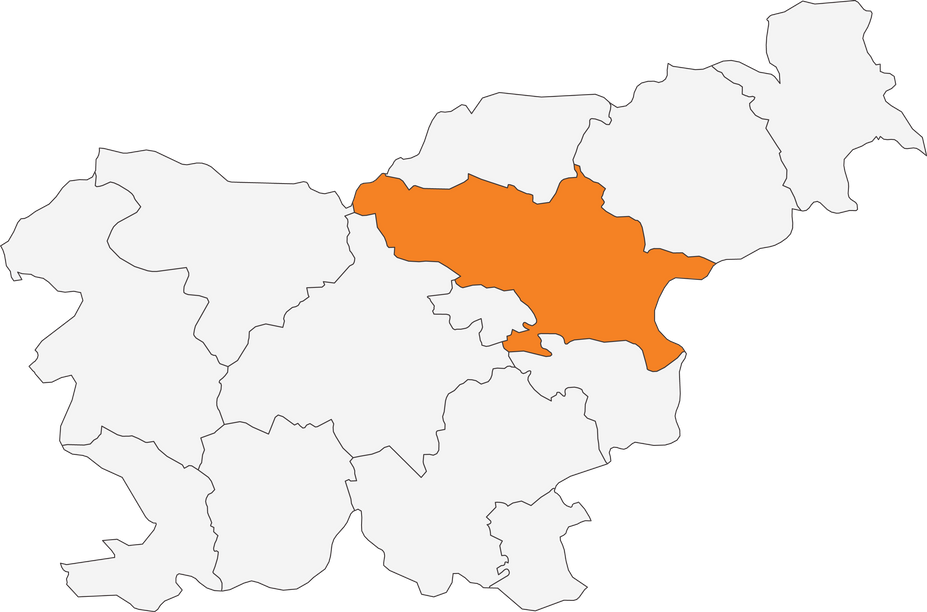 Klavdija 
Bastl Enci
DPM Tabor; 
DPM Spodnja Savinjska dolina; 
DPM Šmihel nad Mozirjem; 
DPM Celje, Vojnik, Štore, Dobrna; 
DPM Vinska Gora; 
DPM Šaleška dolina; 
DPM Šentjur; 
DPM Slovenske Konjice; 
DPM Šmarje pri Jelšah
Regijska predstavnica za CELJSKO REGIJO
klavdija.bastlenci@zspm.si
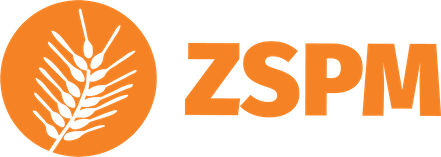 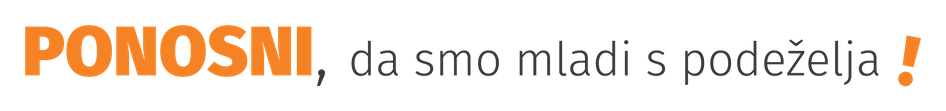 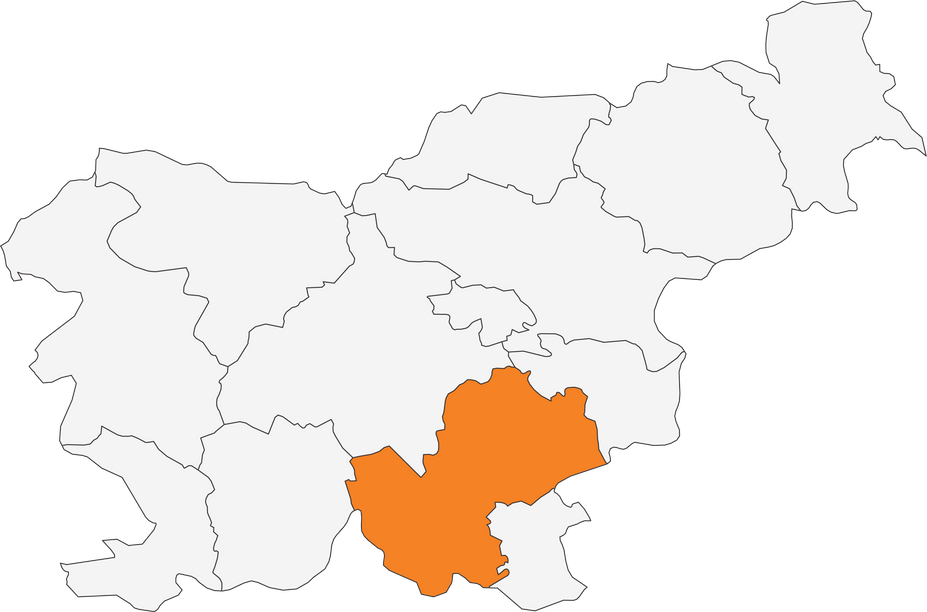 Eva Skube
Regijska predstavnica za DOLENJSKO
eva.skube@zspm.si
DPM Mirna Peč; 
DPM Suha Krajina; 
DPM Dobrava
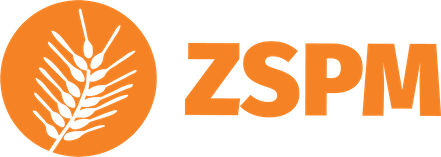 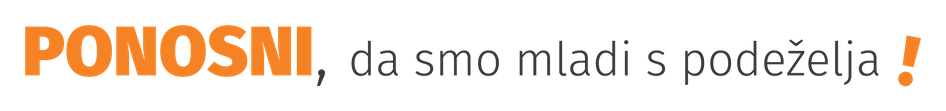 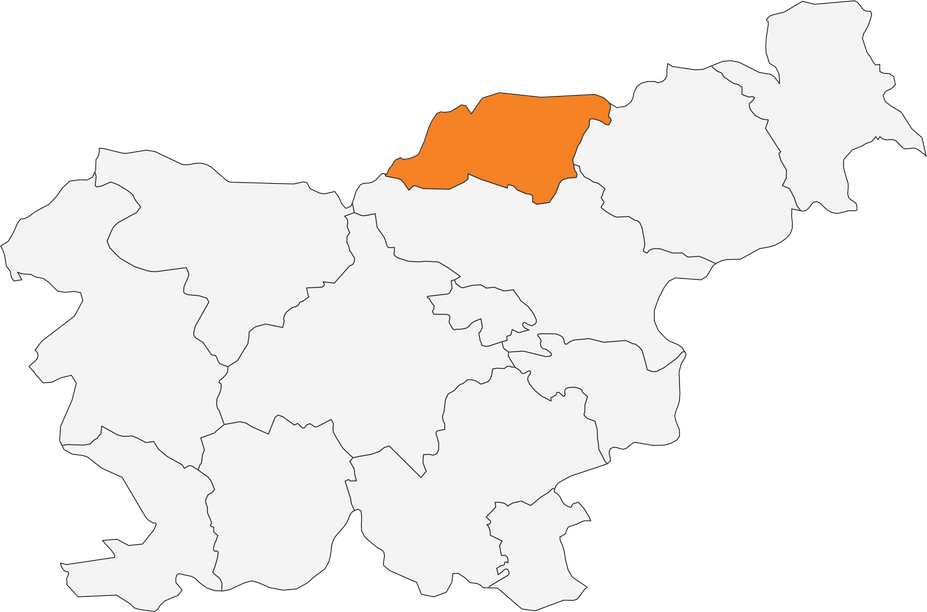 Dominika Klavž
Regijska predstavnica za KOROŠKO
dominika.klavz@zspm.si
DPM Črna na Koroškem; DPM Mislinjske doline; 
DPM Mežiška dolina
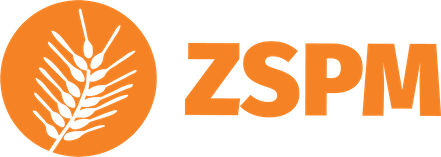 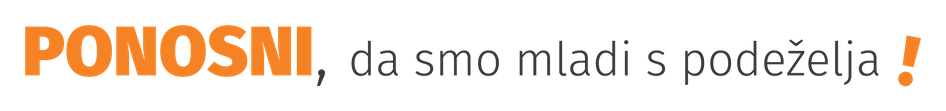 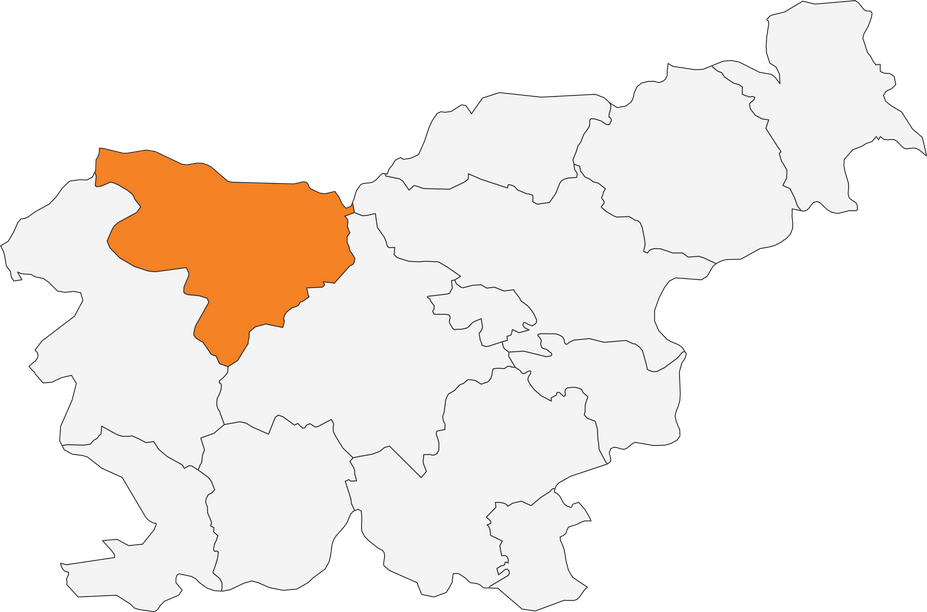 Janez Rakovec
Regijski predstavnik za GORENJSKO
janez.rakovec@zspm.si
DPM Kranjske in Tržiške; DPM Škofja Loka; 
DPM Zgornjesavske doline
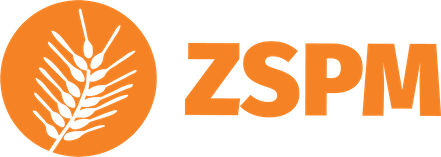 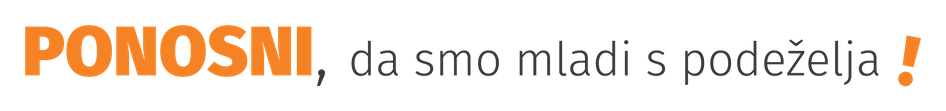 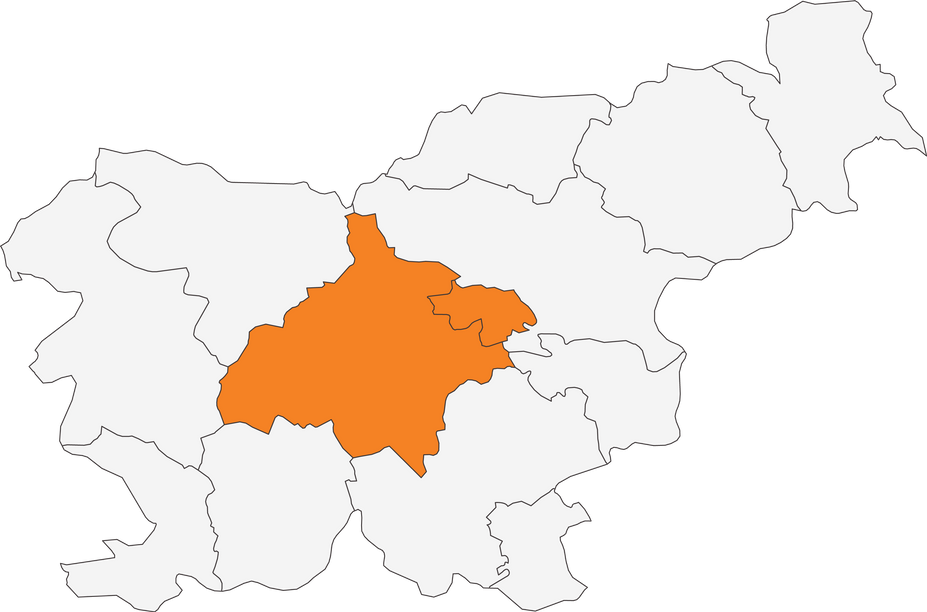 Eva Kutnar
Regijska predstavnica za OSREDNJESLOVENSKO REGIJO
DPM Hribci; 
PD Blagovica; 
DPM LIŠ; 
DPM Moravče; 
DPM Kalček; 
DŠ Zootehnike; 
DPM Velike Lašče; 
DPM Bobri
eva.kutnar@zspm.si
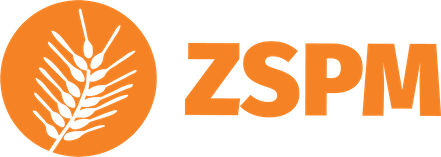 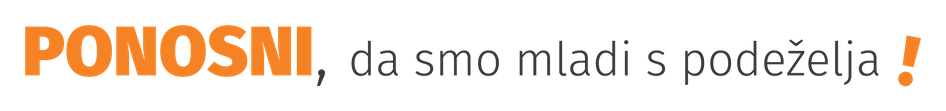 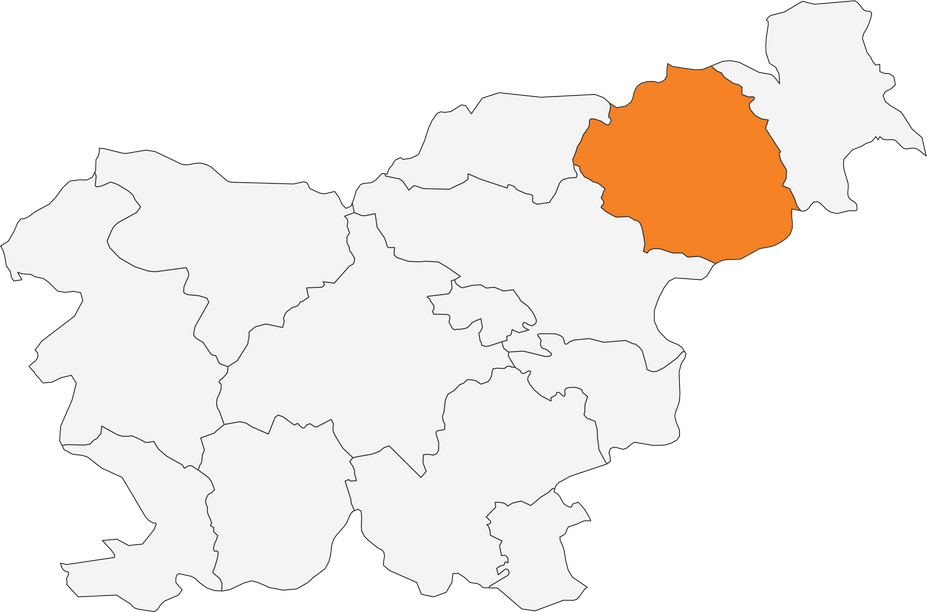 Uroš Kovačec
Regijski predstavnik za PODRAVJE
uros.kovacec@zspm.si
DPM Maribor; 
DM Podlehnik;
DPM Spodnje Podravje; 
DPM Slovenske gorice
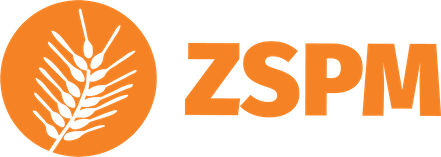 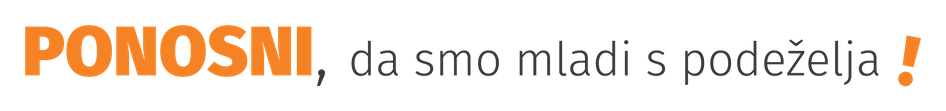 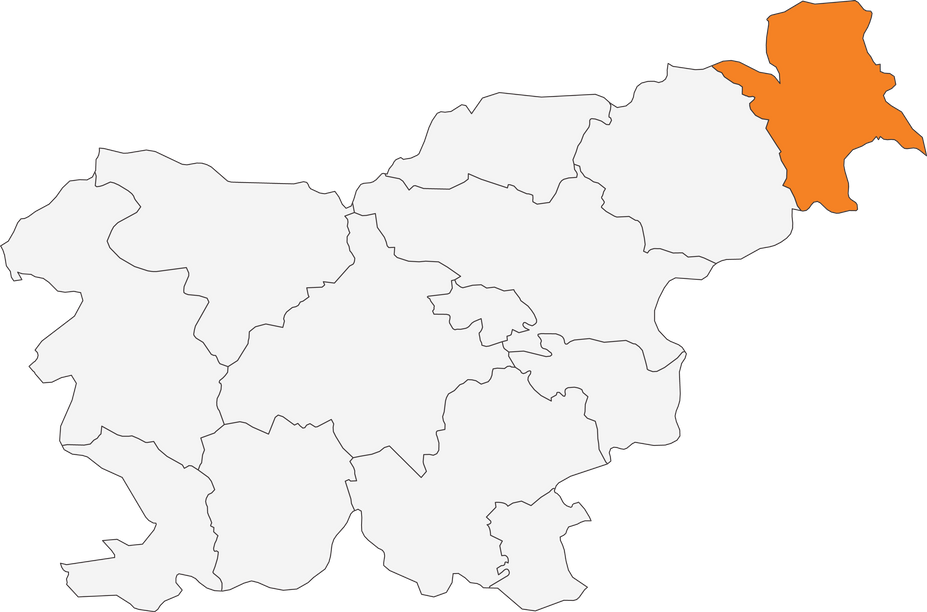 Žan Koroša
Regijski predstavnik za POMURJE
zan.korosa@zspm.si
DPM Sveti Jurij ob Ščavnici; MD Filovci
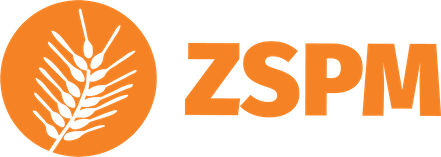 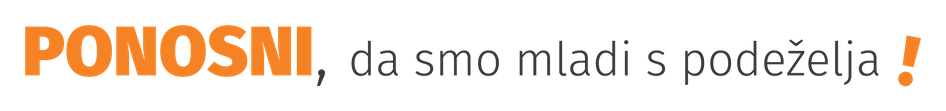 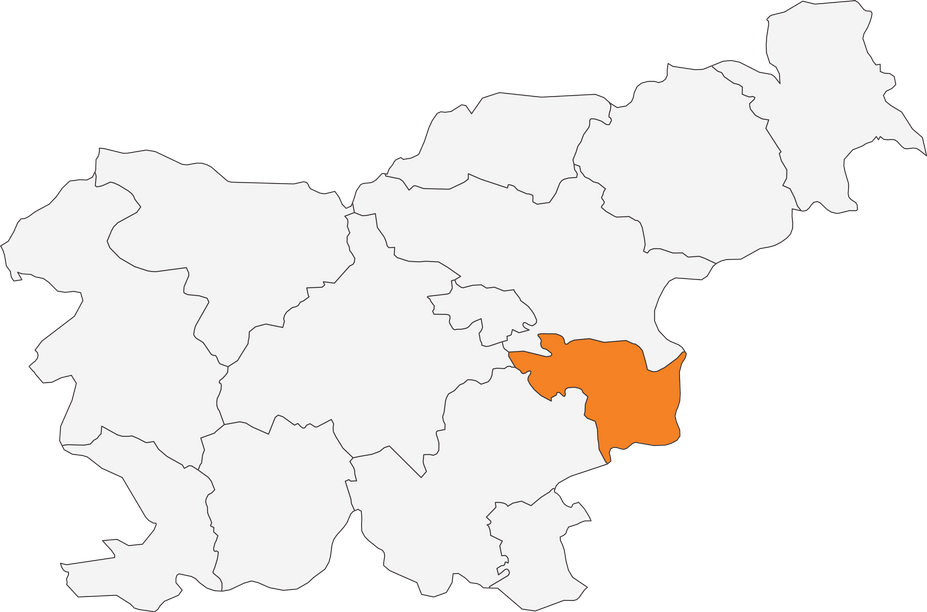 Vesna Brajer
Regijska predstavnica za POSAVJE
vesna.simeonov@zspm.si
DPM Tržišče; 
DPM Zabukovje; 
DPM Krško; 
DPM Brežice
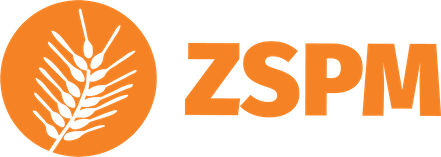 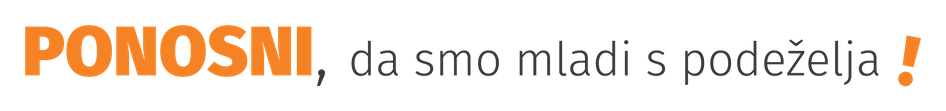 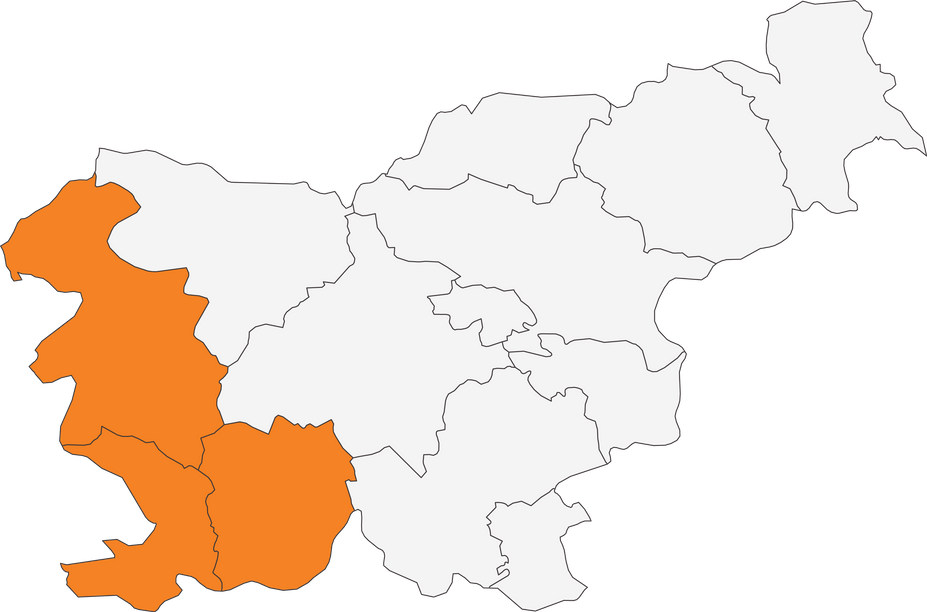 Eva Mlakar
Regijska predstavnica za PRIMORSKO Z NOTRANJSKO
eva.mlakar@zspm.si
DPM Loška dolina; 
DPM Vrsnik Ledine; 
DPM Primorska
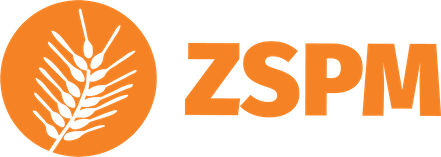 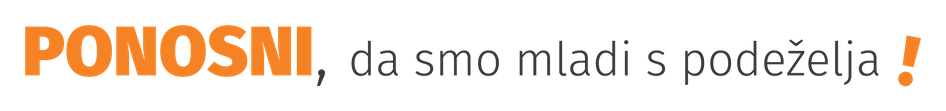 NADZORNI ODBOR
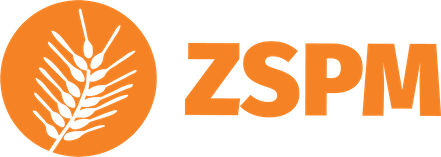 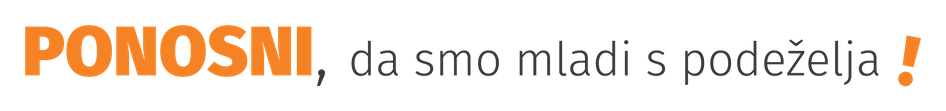 Rok Damijan
Predsednik nadzornega odbora ZSPM
rok.damijan@zspm.si
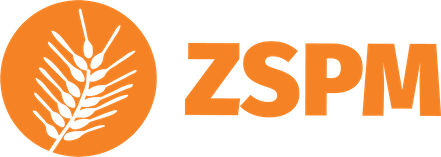 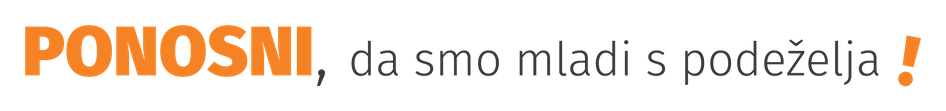 Gašper Kuhar
Nadzorni odbor ZSPM
gasper.kuhar@zspm.si
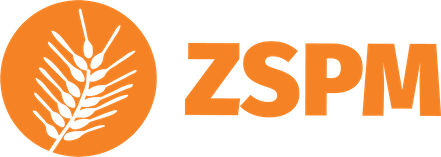 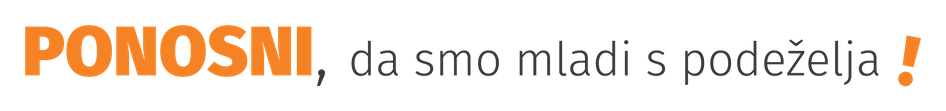 Barbara Lombar
Nadzorni odbor ZSPM
barbara.lombar@zspm.si
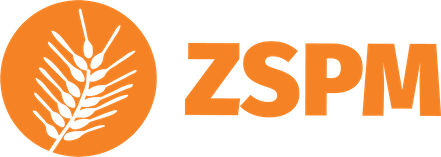 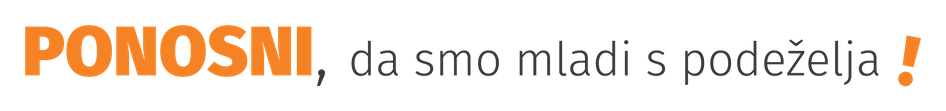 Ana Krajnc
Nadzorni odbor ZSPM
ana.krajnc@zspm.si
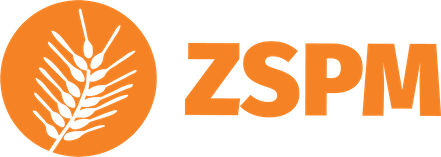 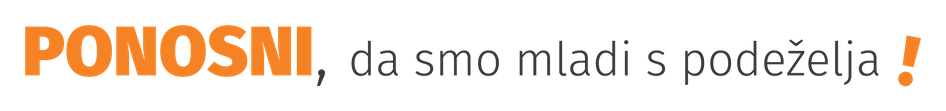 Simon Černel
Nadzorni odbor ZSPM
simon.cernel@zspm.si
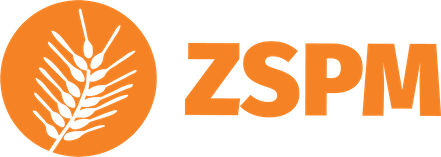 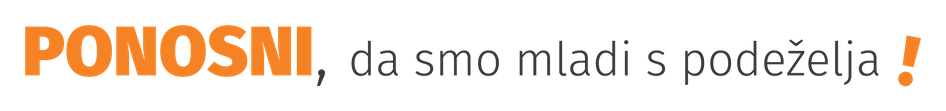 DISCIPLINSKA  KOMISIJA
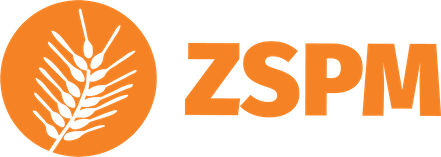 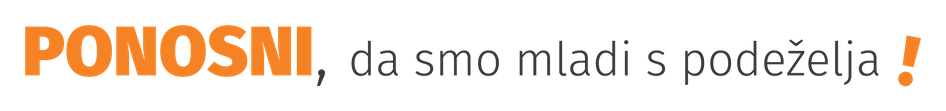 Rok Šuštarič
Predsednik disciplinske komisije ZSPM
rok.sustaric@zspm.si
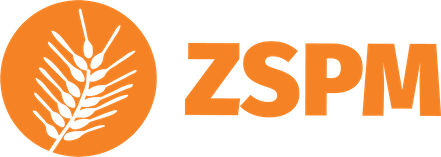 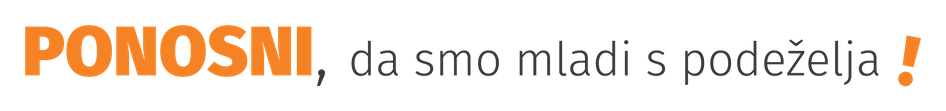 Jan Mehak
Disciplinska komisija ZSPM
jan.mehak@zspm.si
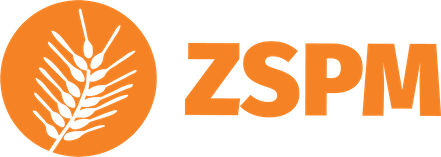 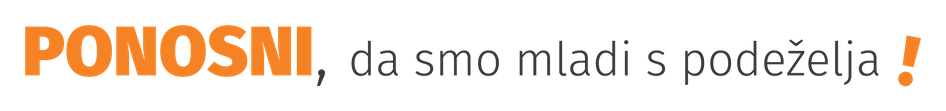 Klemen Mezek
Disciplinska komisija ZSPM
klemen.mezeg@zspm.si
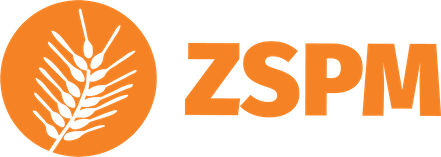 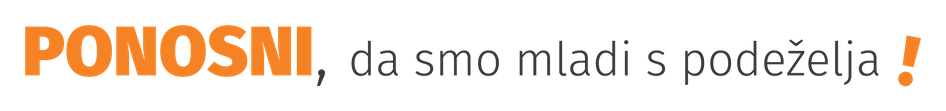 Dejan Marhat
Disciplinska komisija ZSPM
dejan.marhat@zspm.si
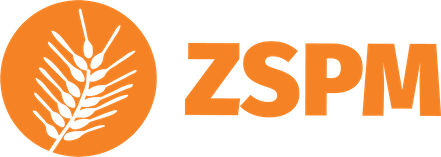 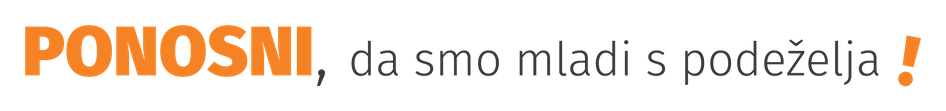 Barbara Belšak
Disciplinska komisija ZSPM
barbara.belsak@zspm.si
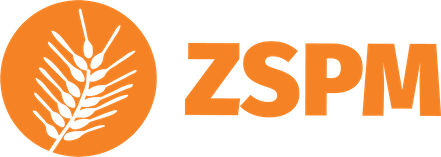 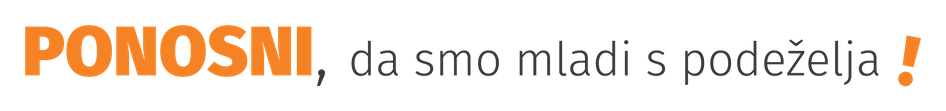 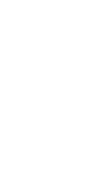 Komunikacija z javnostjo
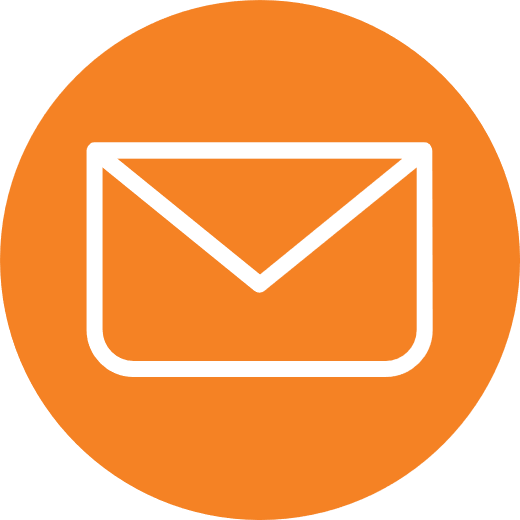 info@zspm.si
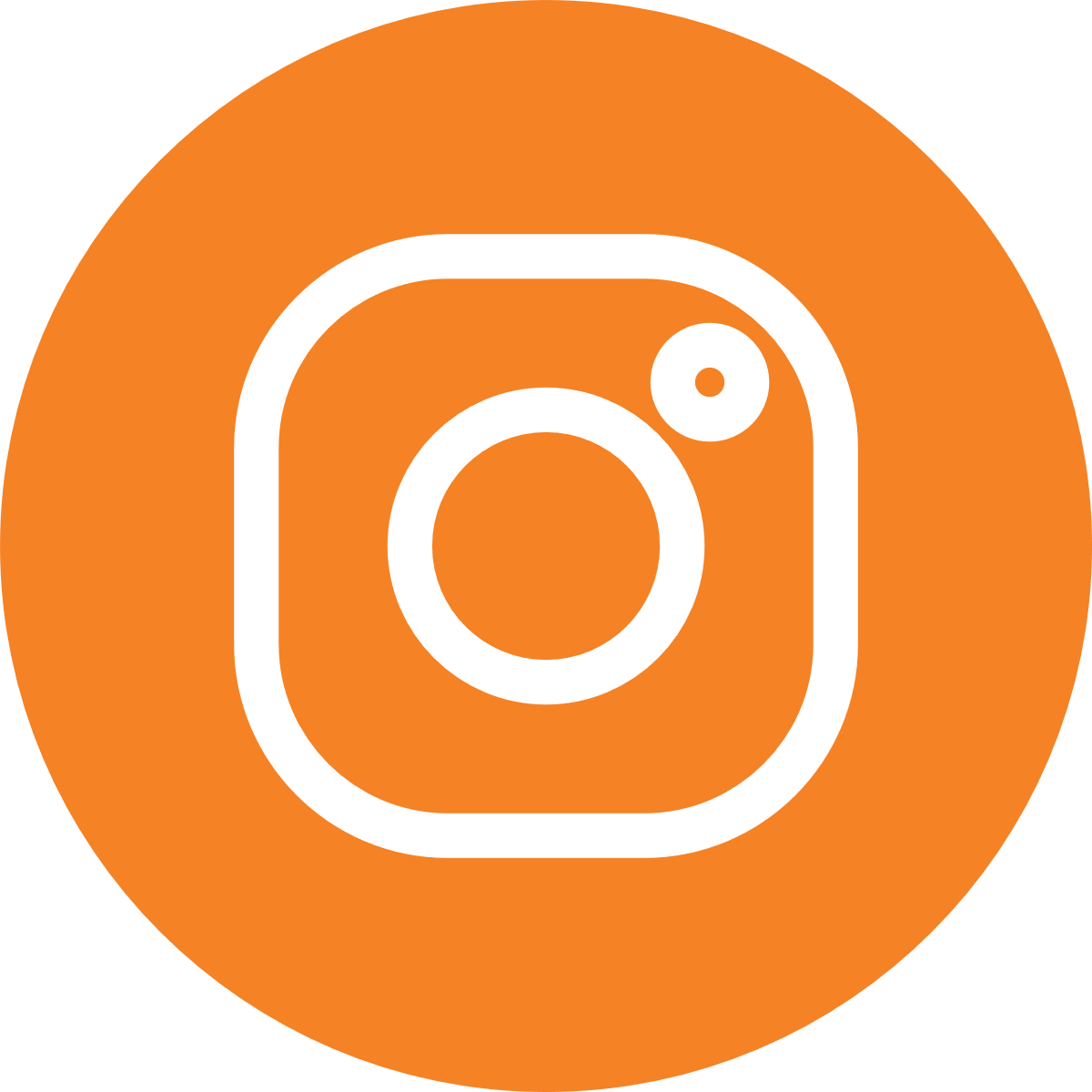 podezelskamladina
Zveza slovenske 
podeželske mladine
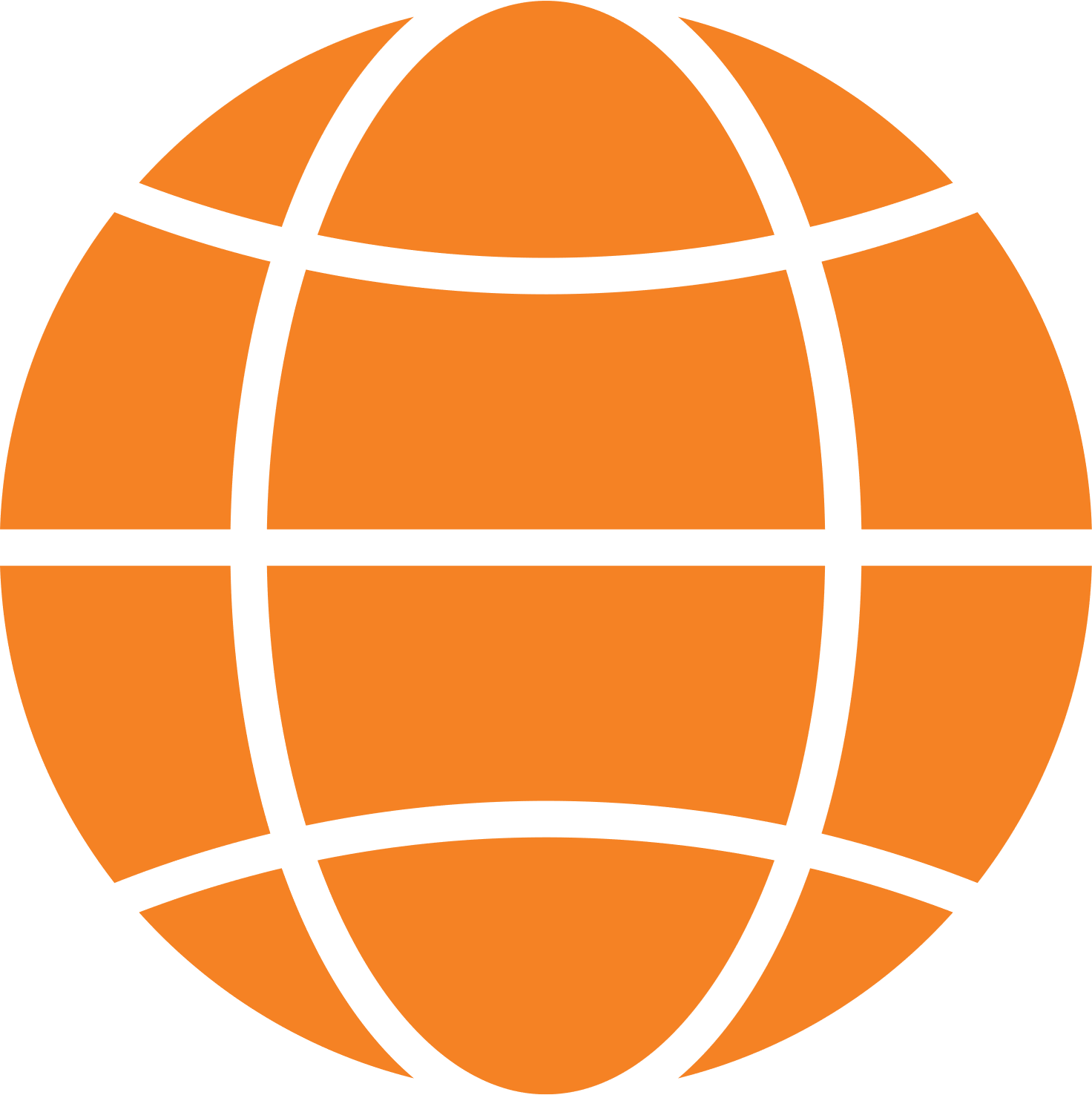 http://www.zspm.si/
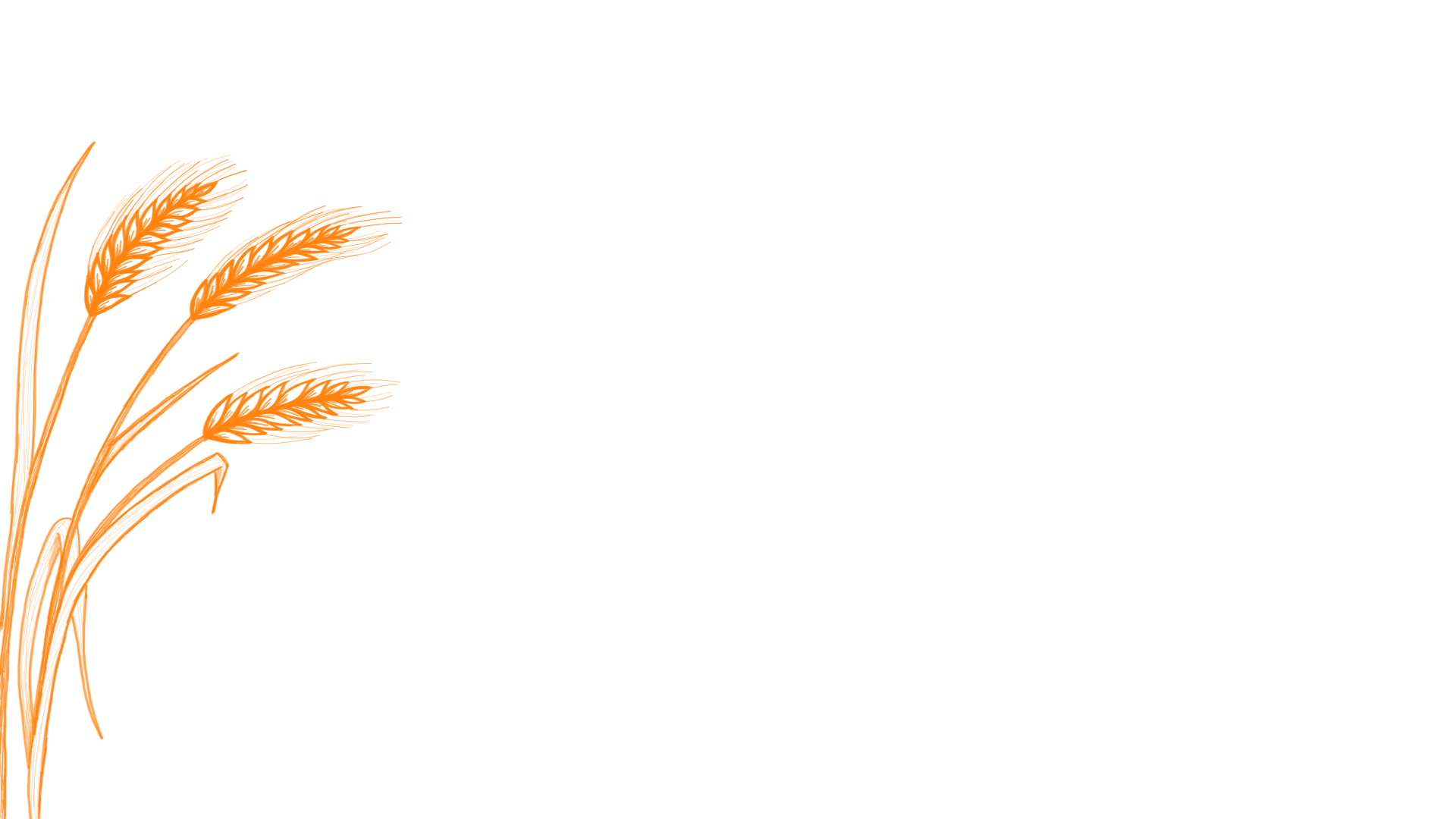 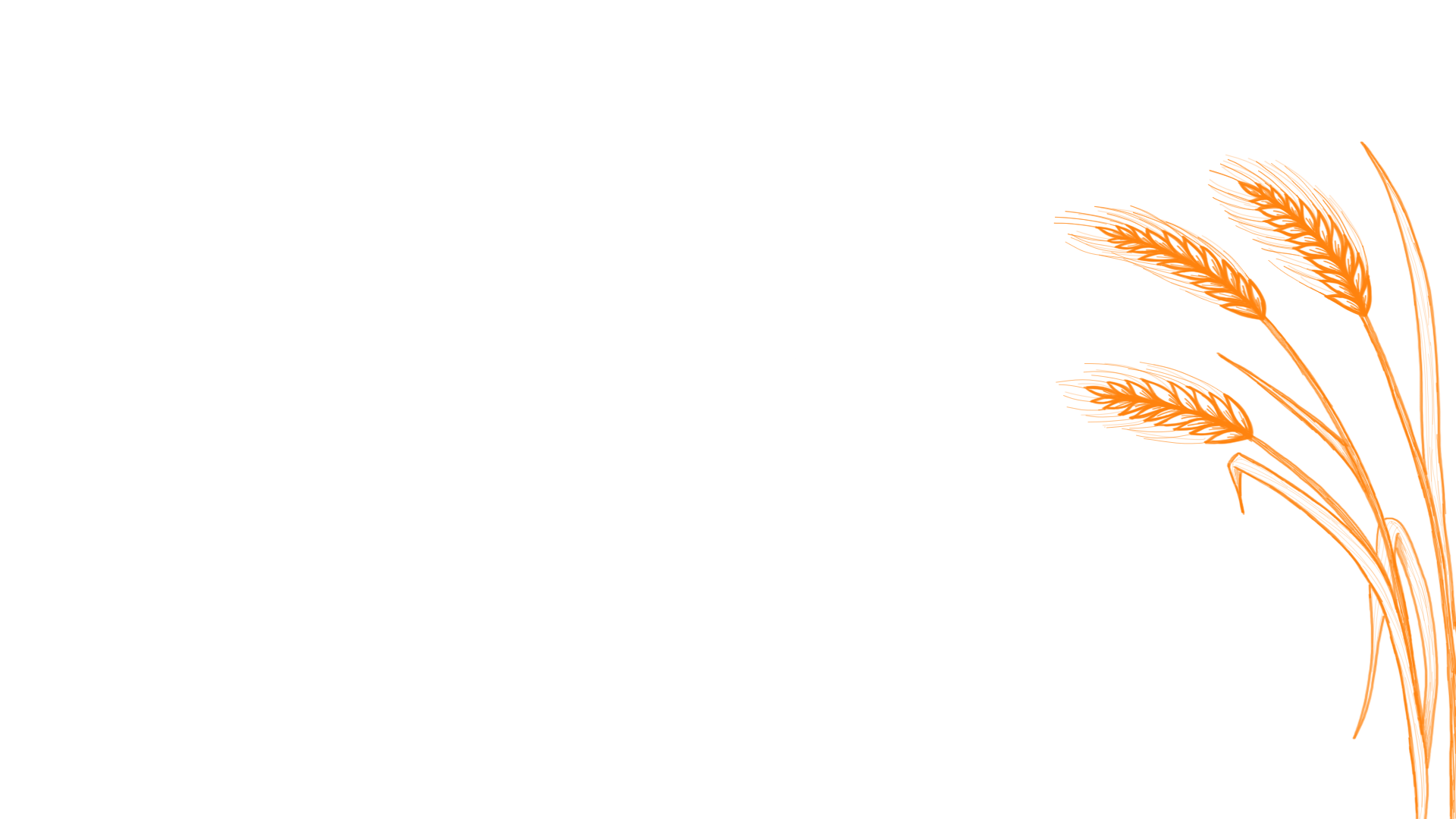 Hvala
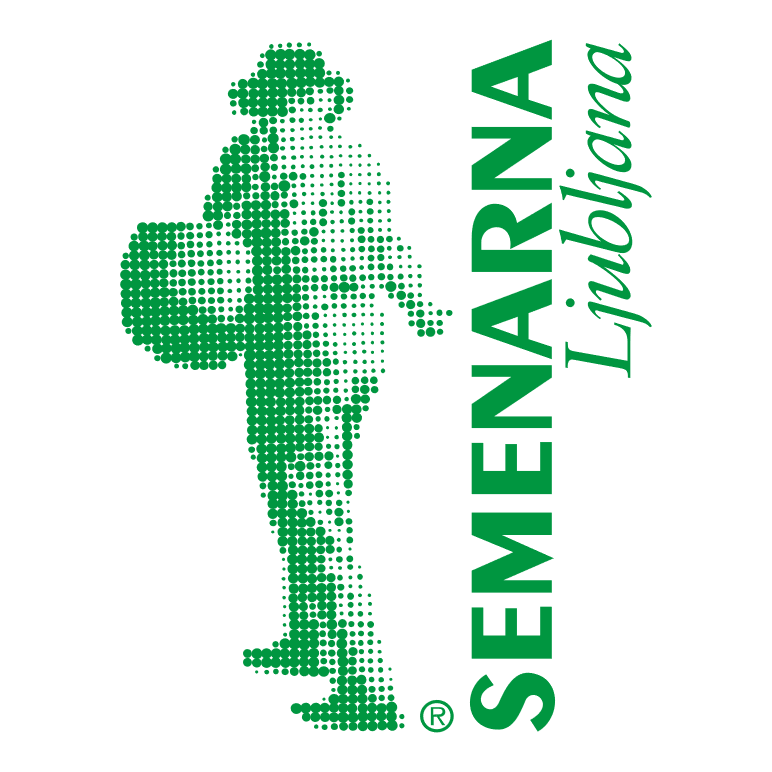 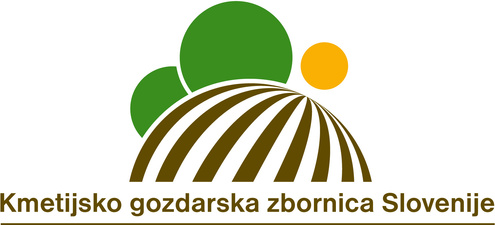 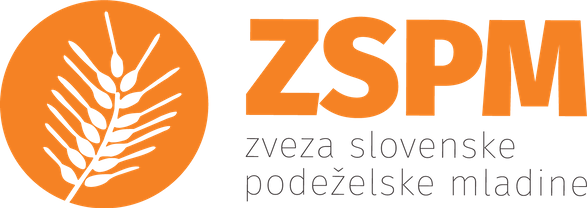 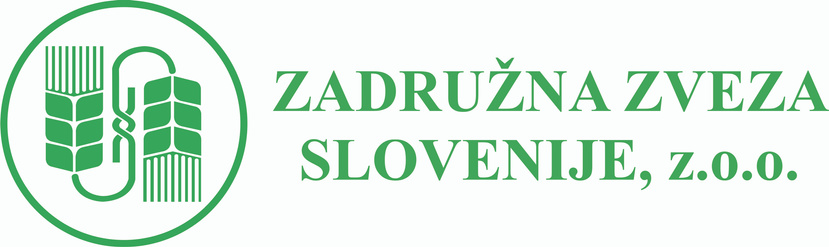 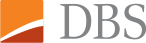 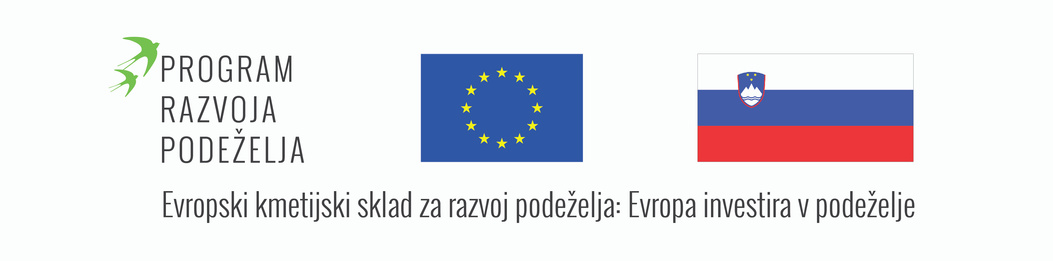 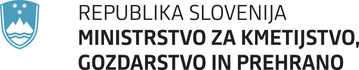 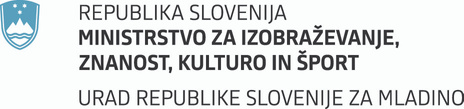 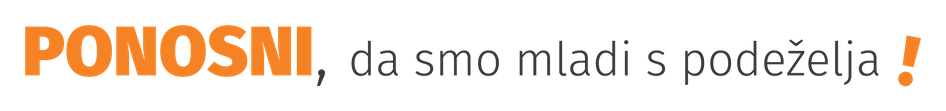 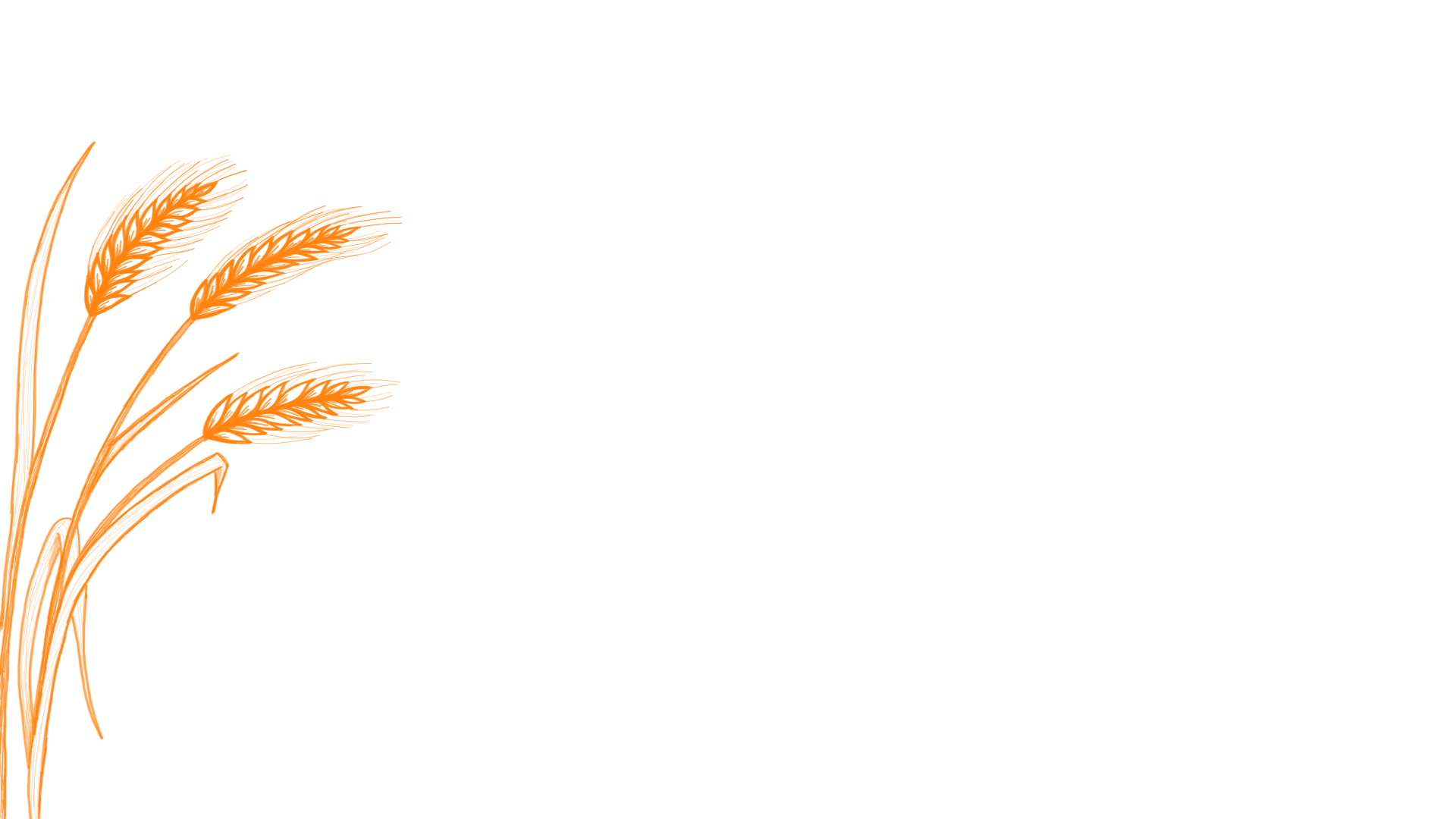 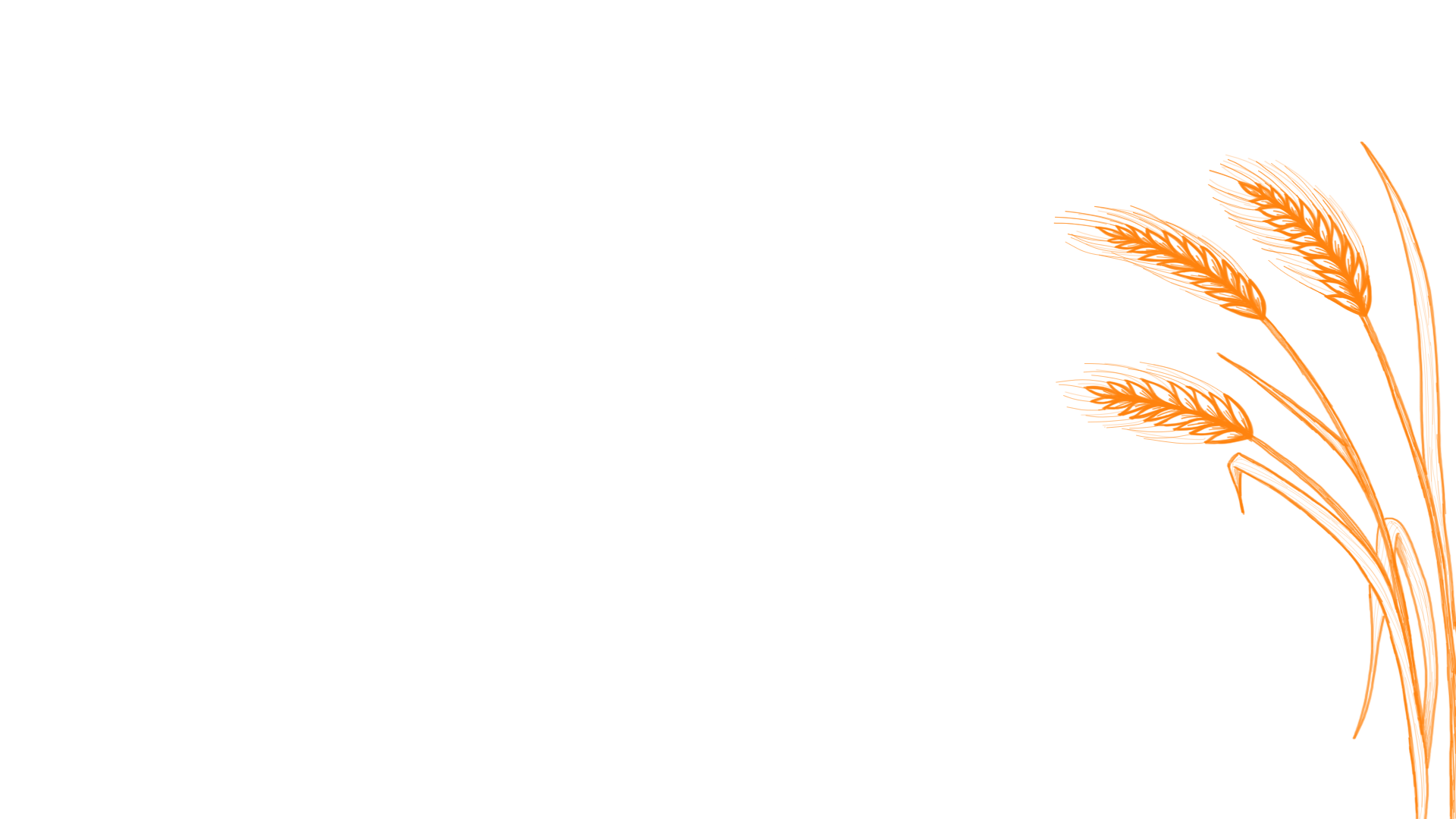 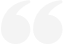 Če si se napotil proti cilju in se med potjo začel ustavljati, da bi kamenjal vsakega psa, ki laja na tebe, ne boš do cilja nikdar dospel.
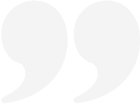 - F. M. Dostojevski
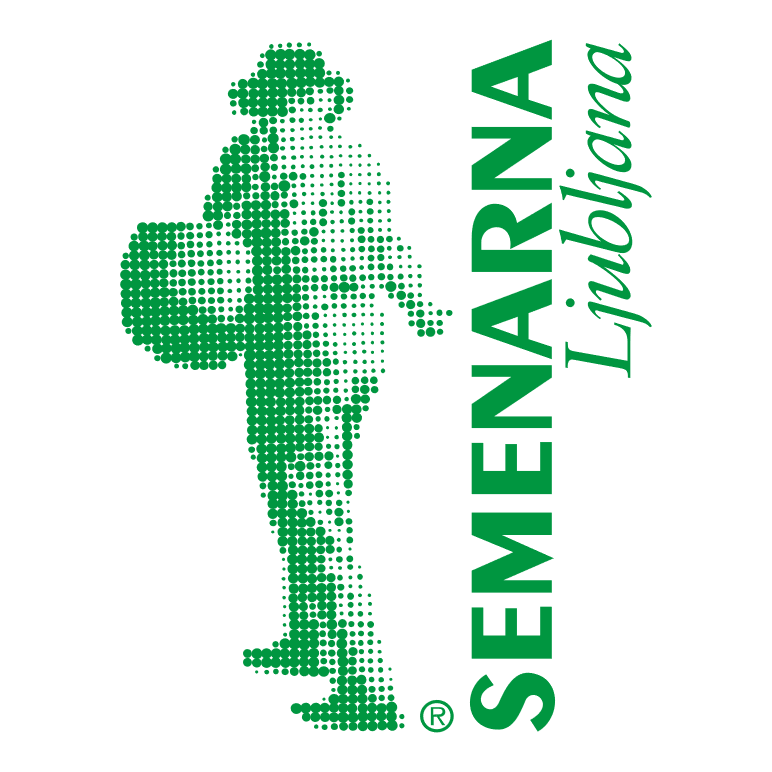 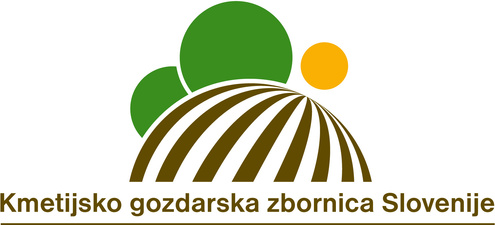 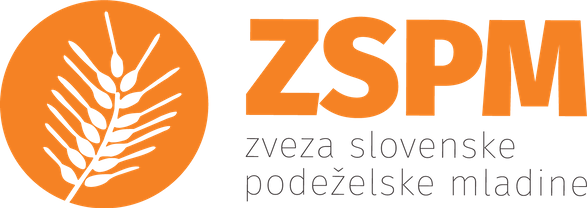 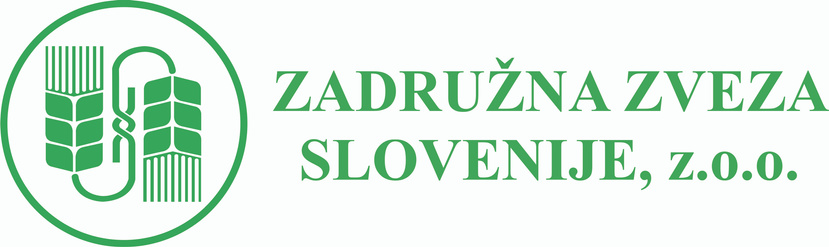 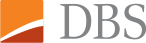 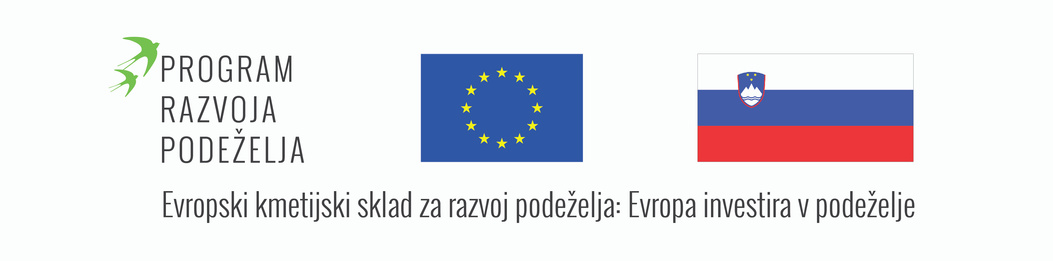 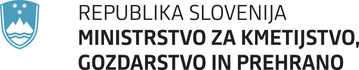 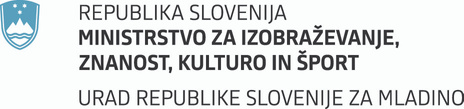 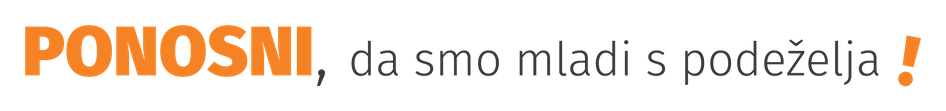